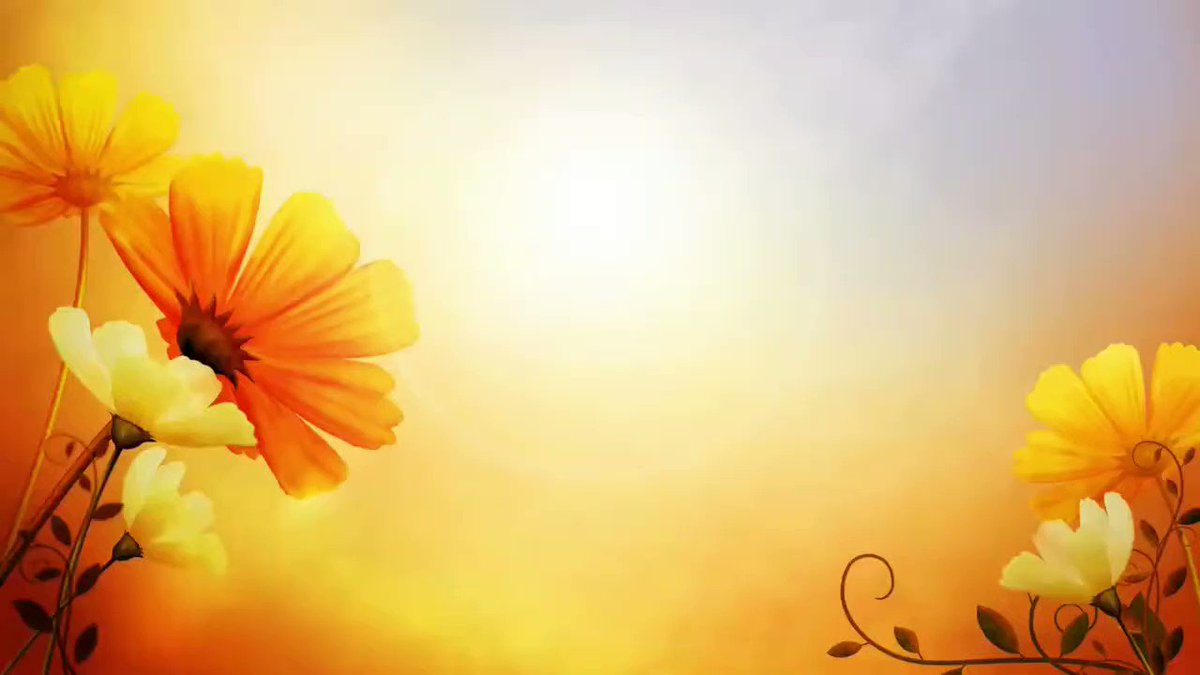 Чистоговорки на звук Л
Выполнила: 
учитель-логопед СП «Детский сад №55»
ГБОУ СОШ № 19 г. Сызрани
Арутюнян Т.А.
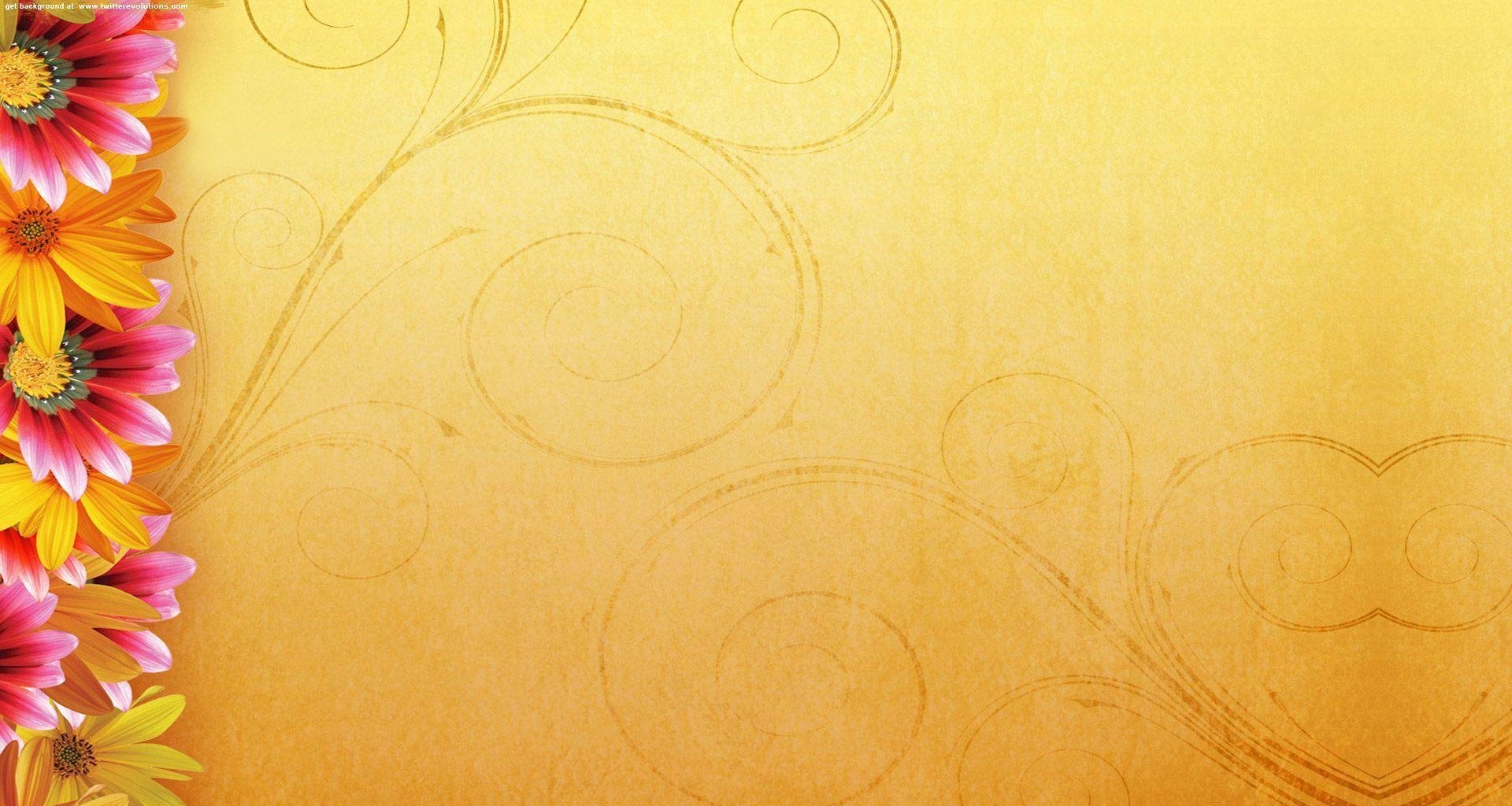 Цель:
 Отработка звукопроизношения; 
 Развитие силы голоса, темпа речи, чувства рифмы, речевого дыхания;
 Коррекция лексико-грамматической и  фонетико- фонематической стороны речи.
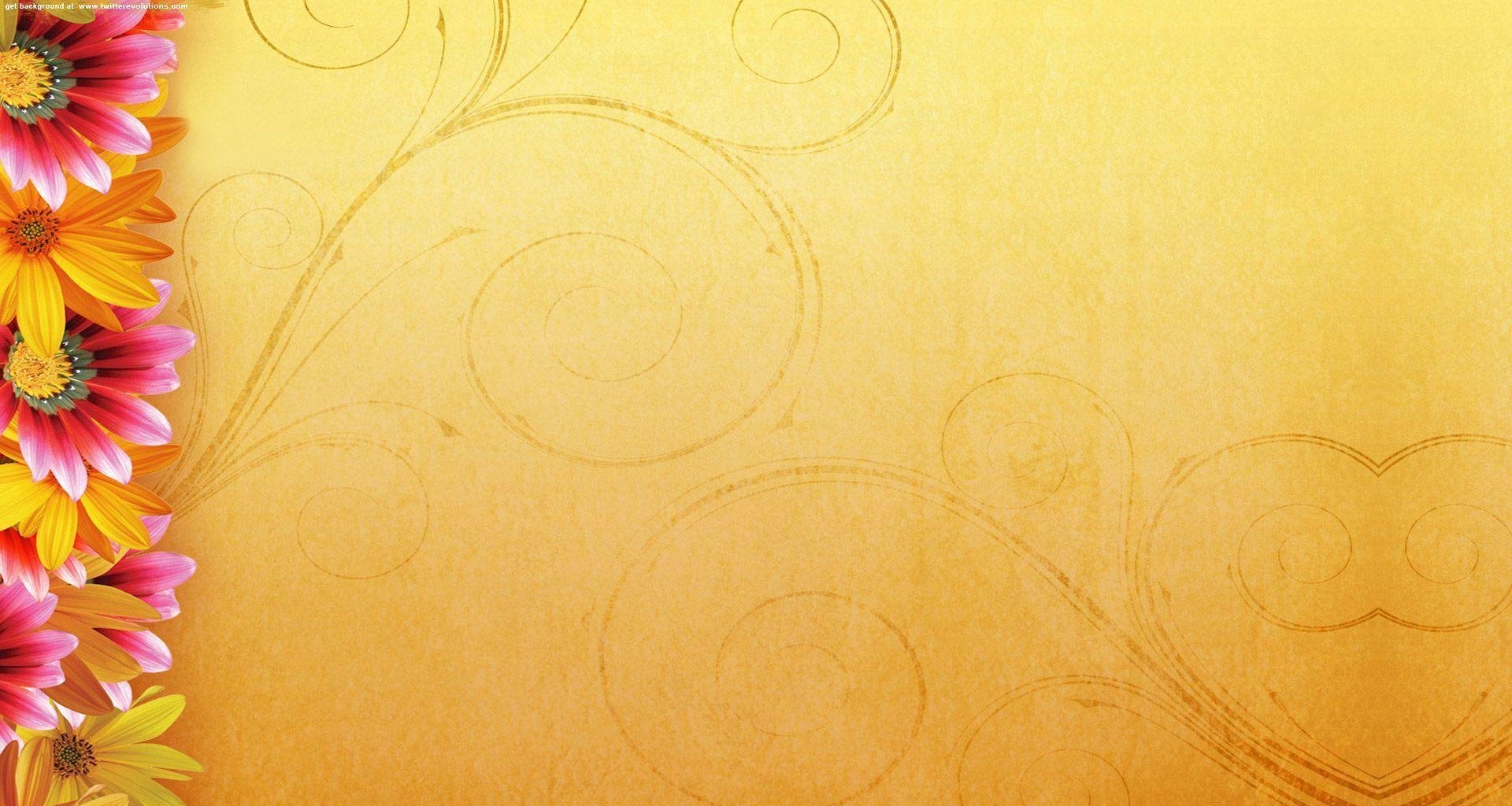 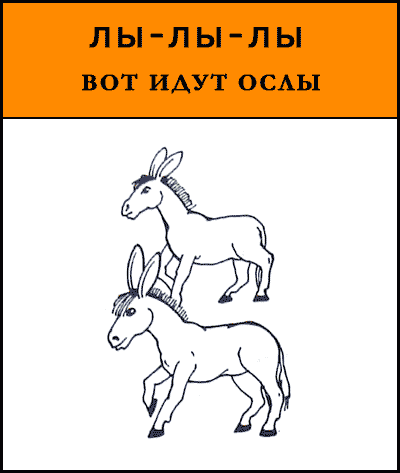 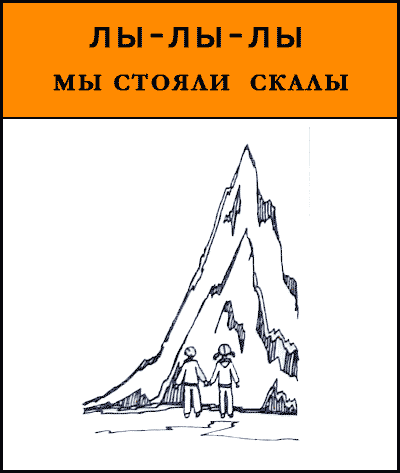 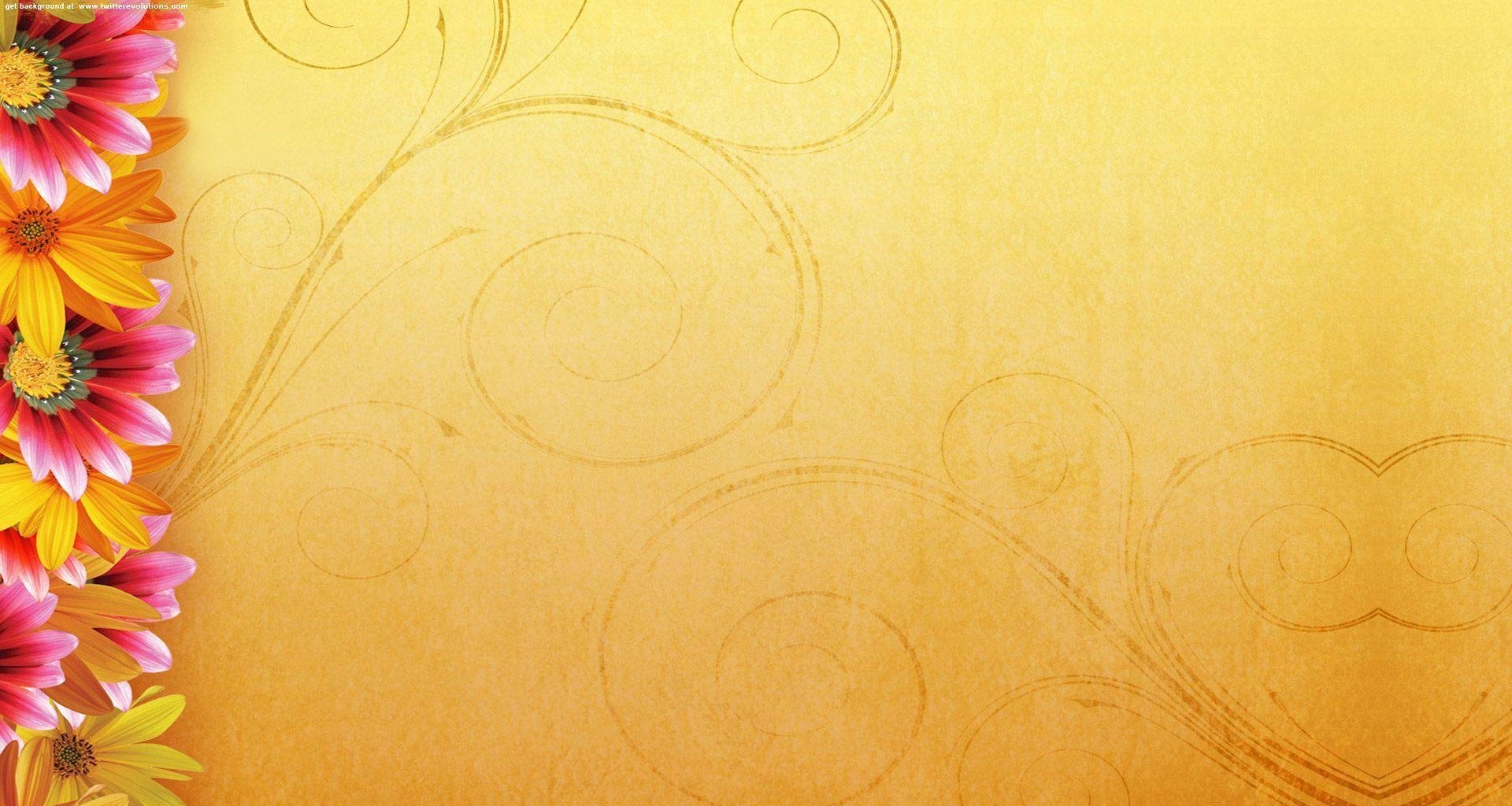 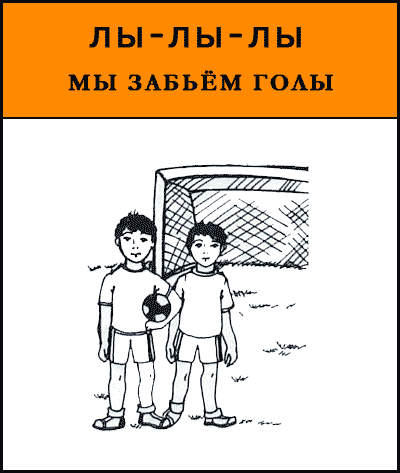 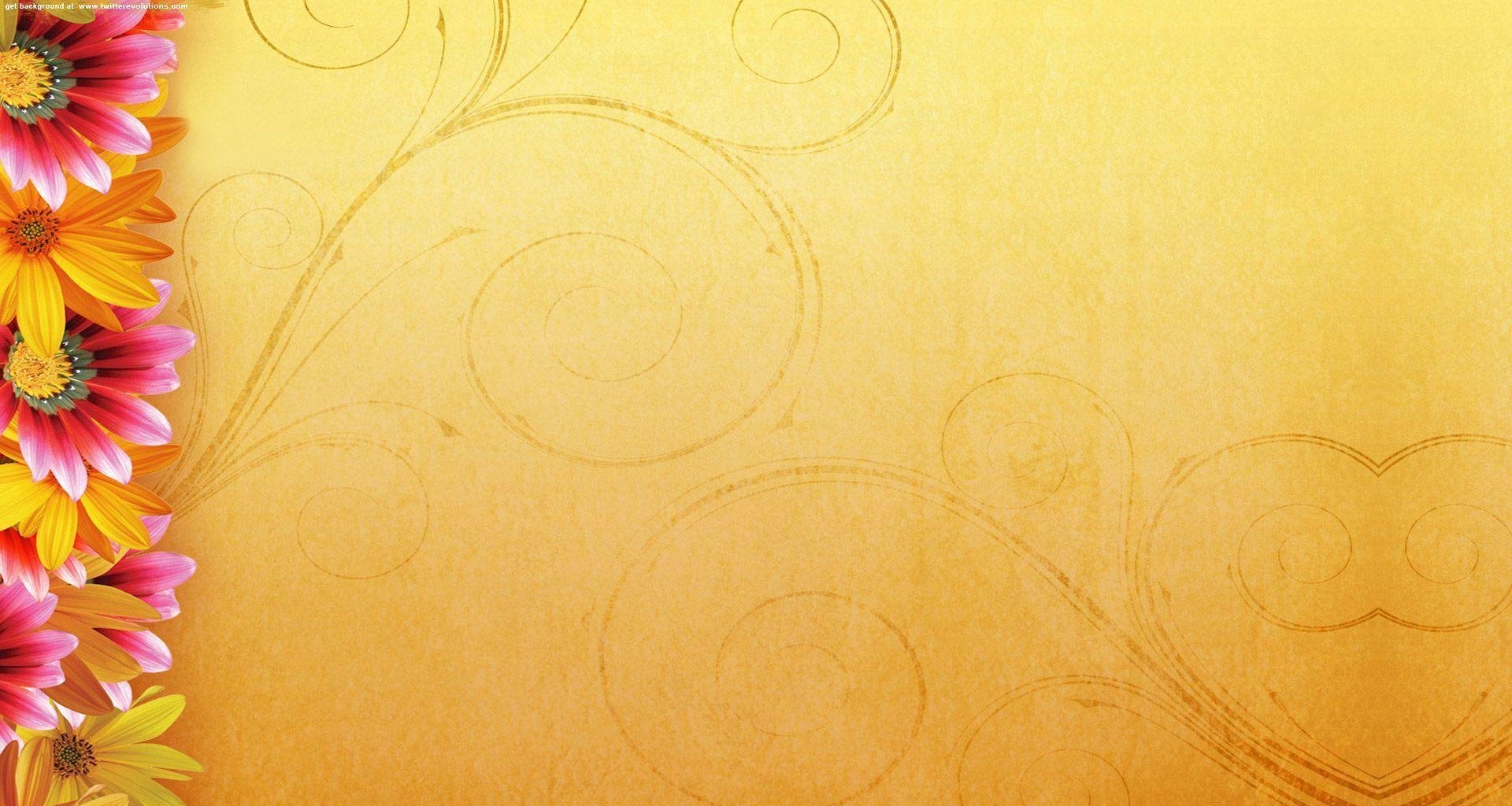 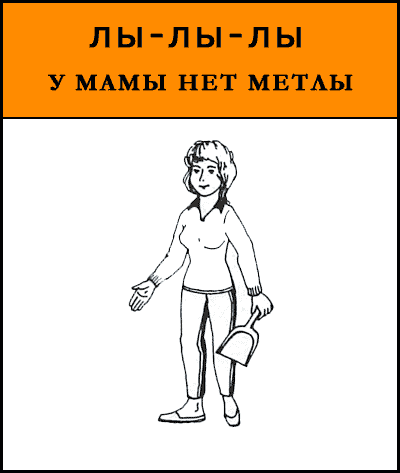 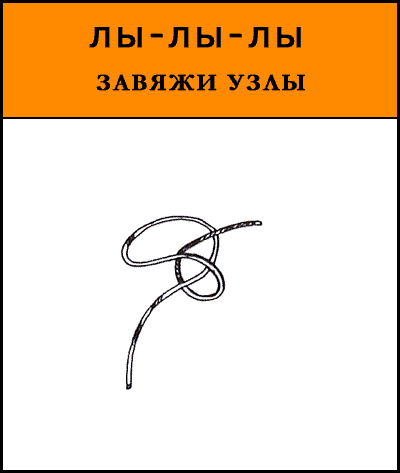 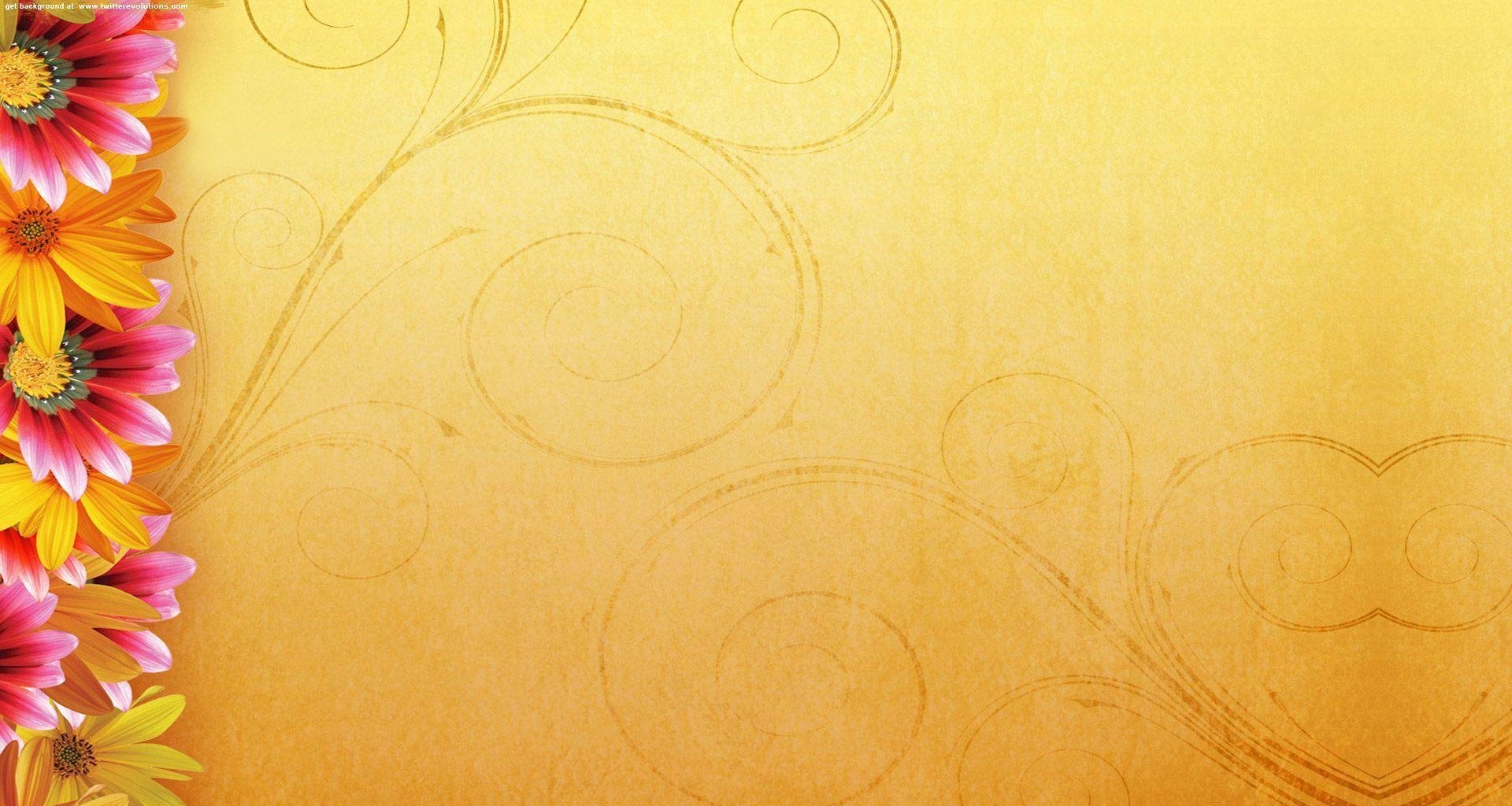 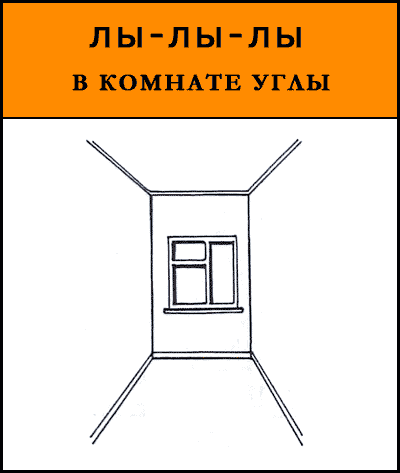 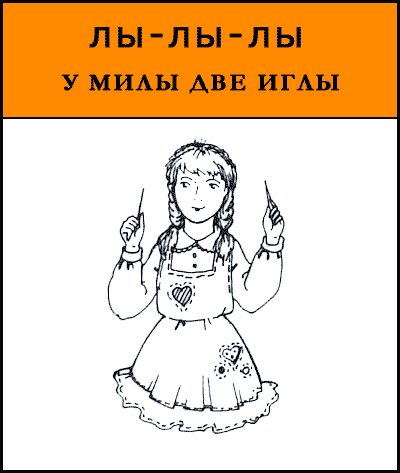 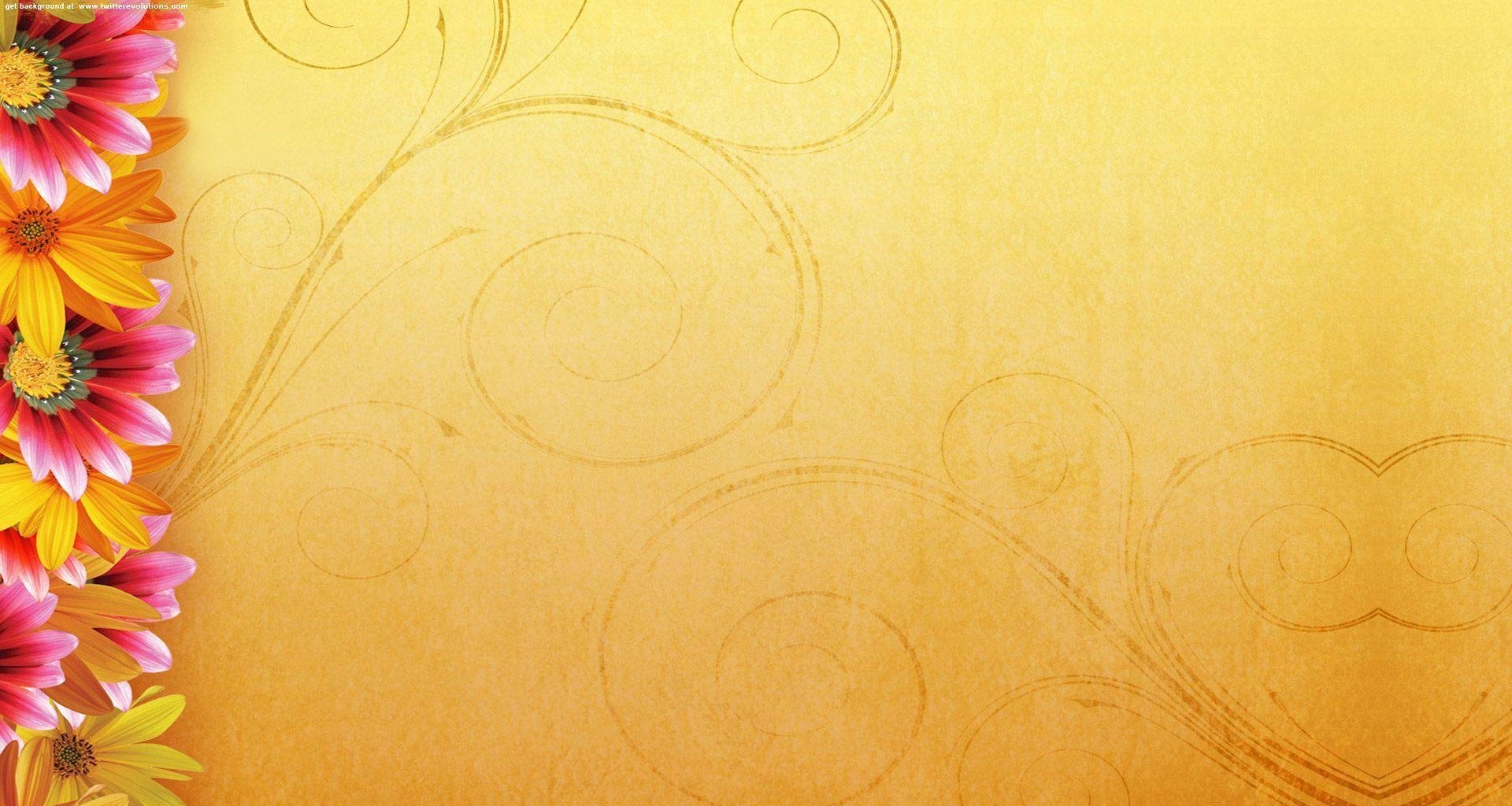 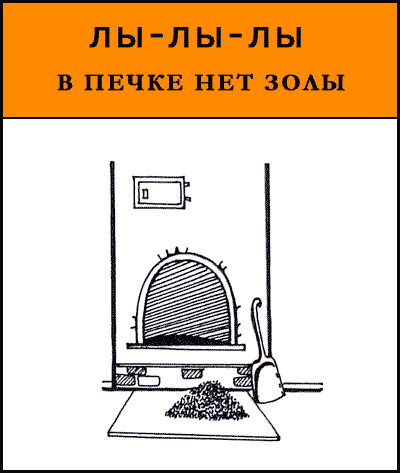 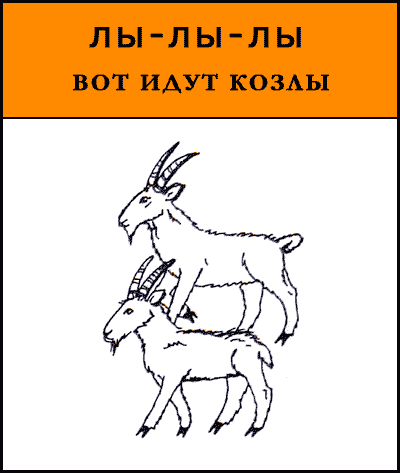 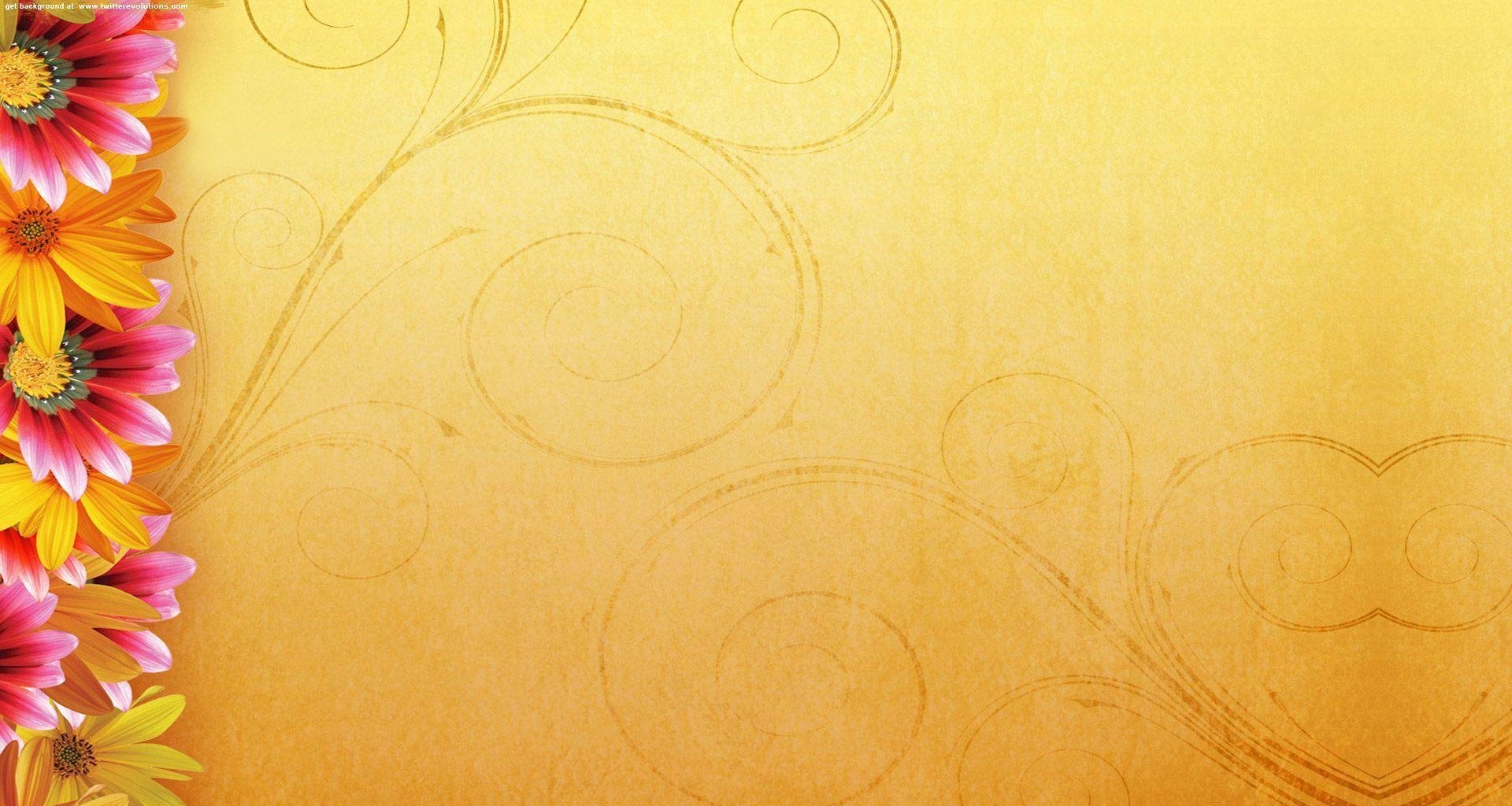 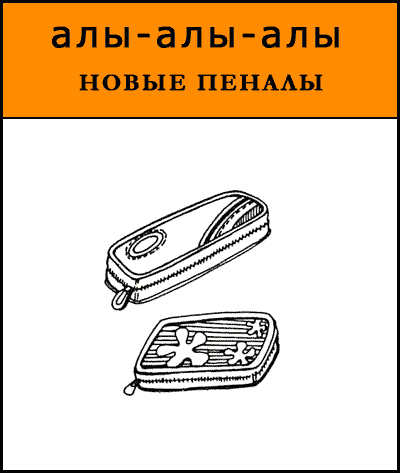 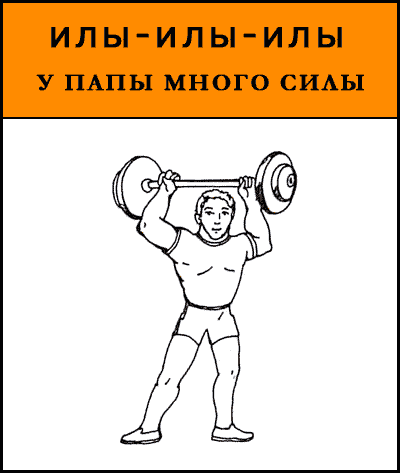 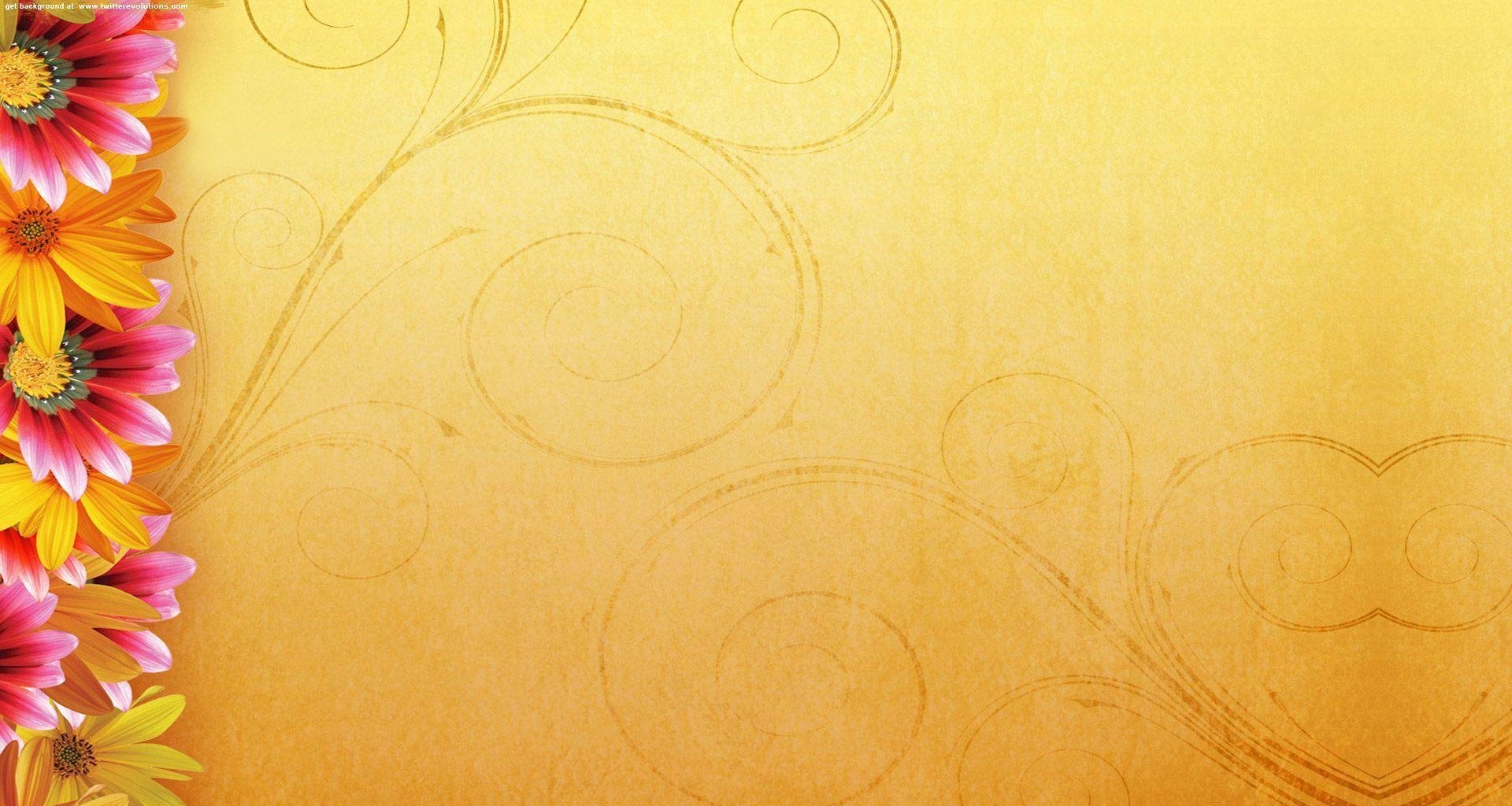 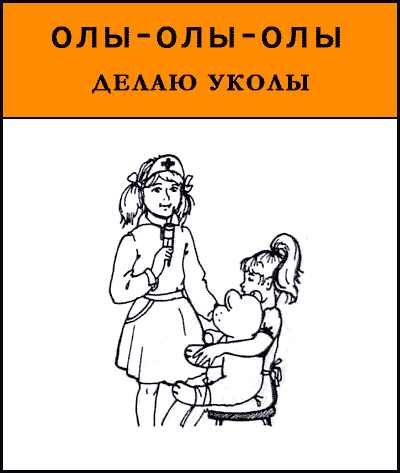 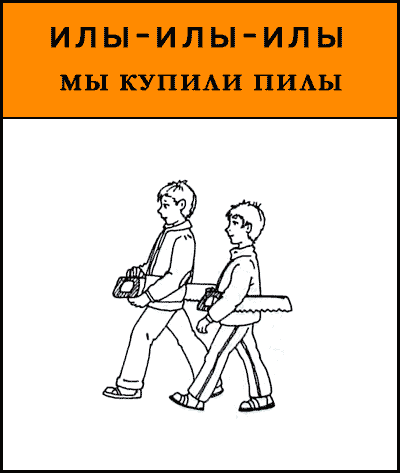 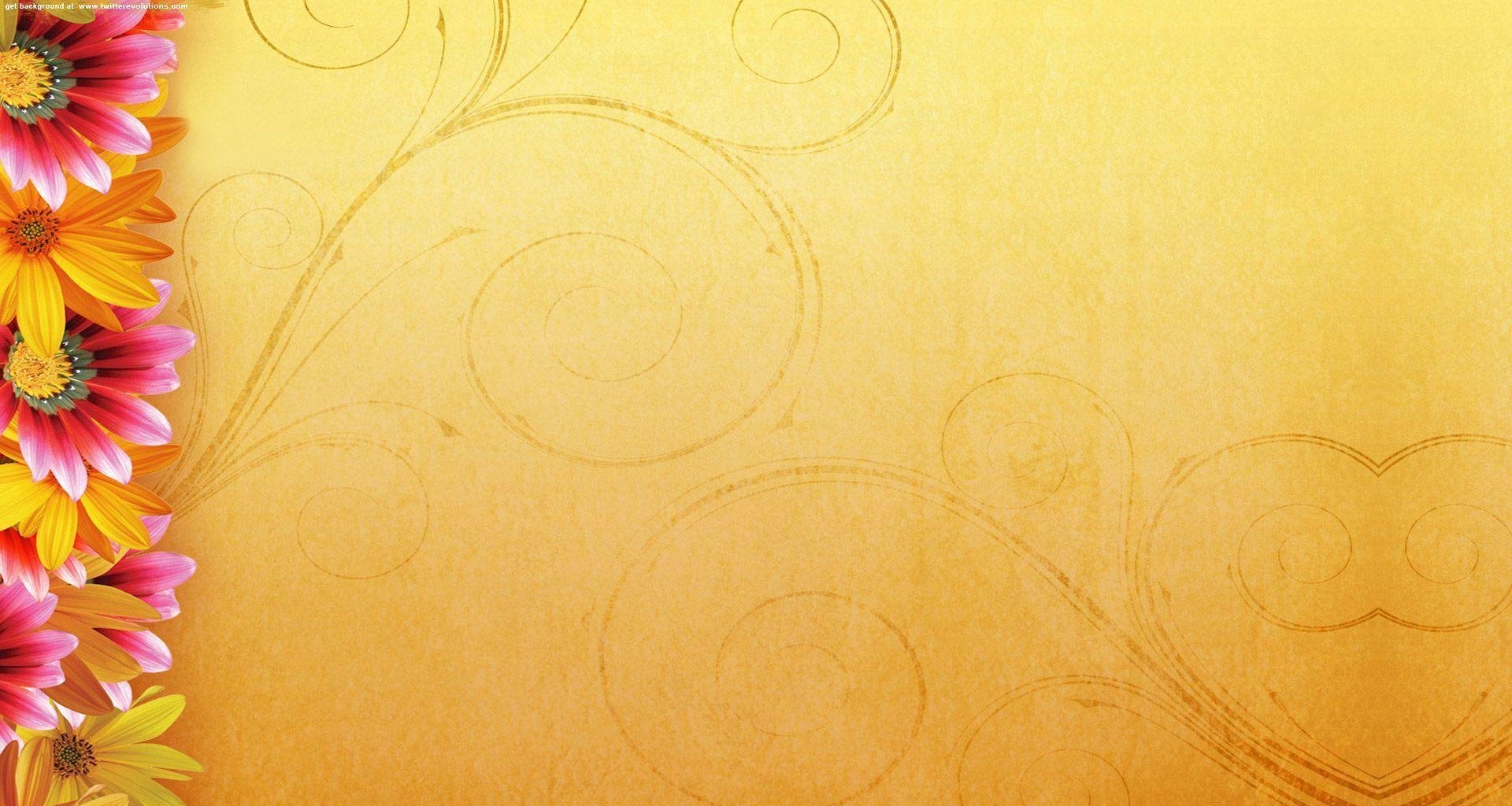 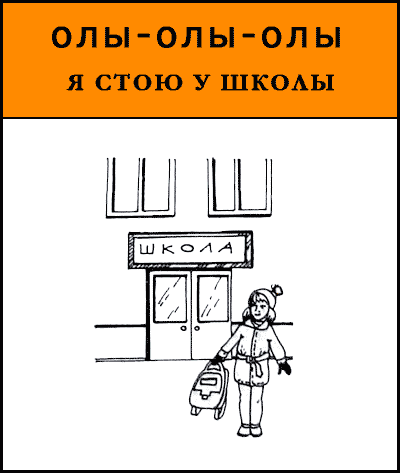 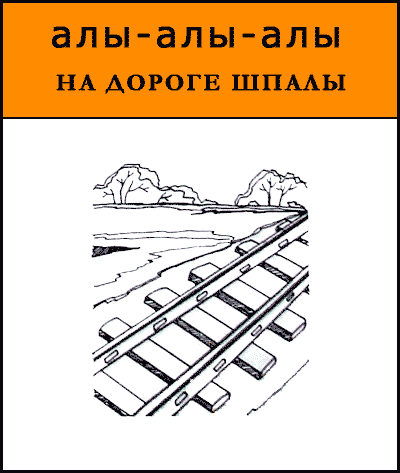 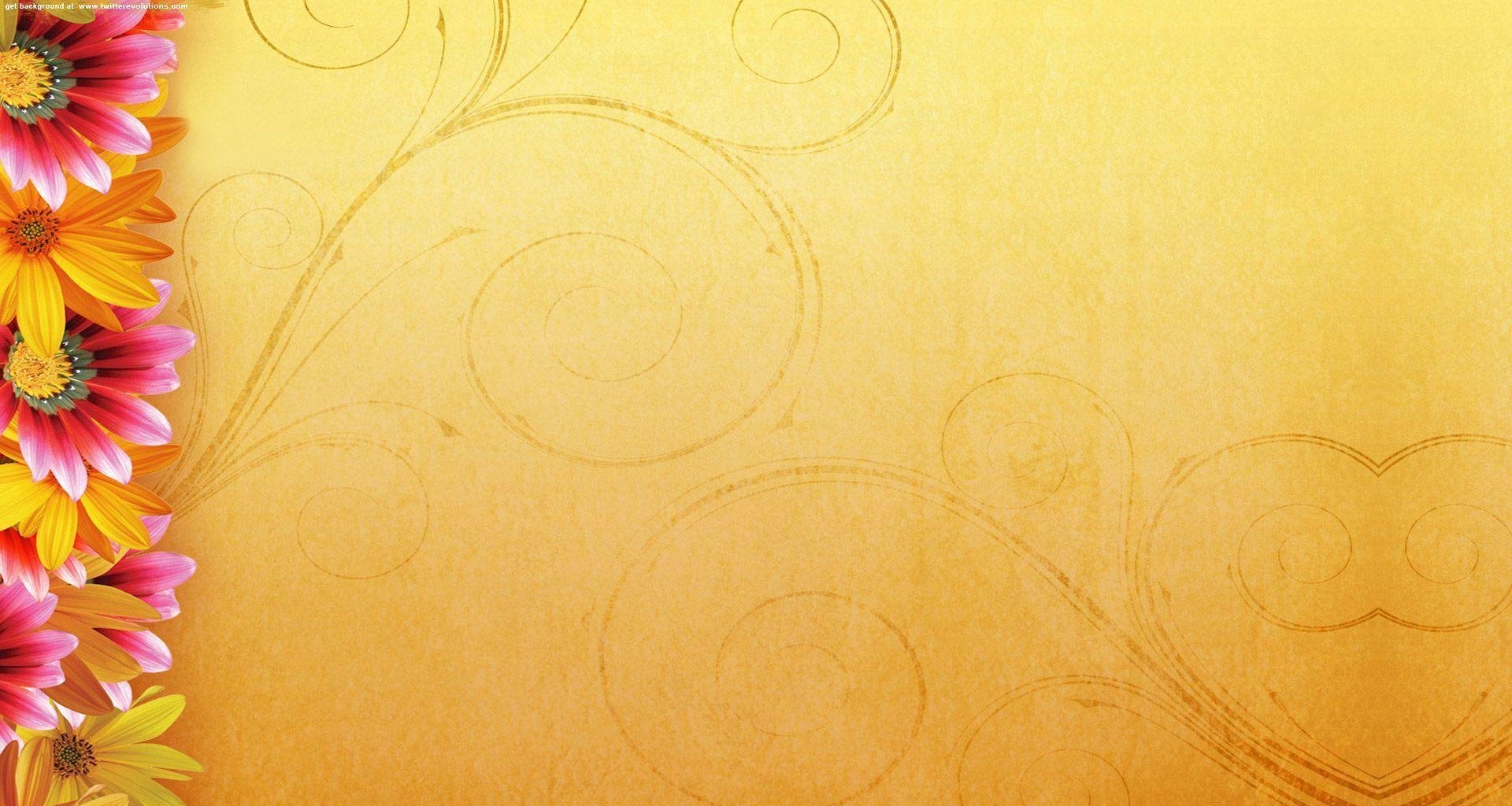 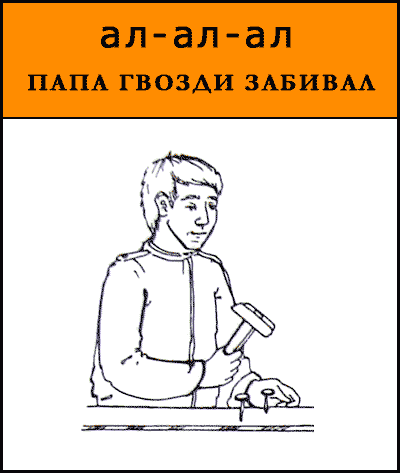 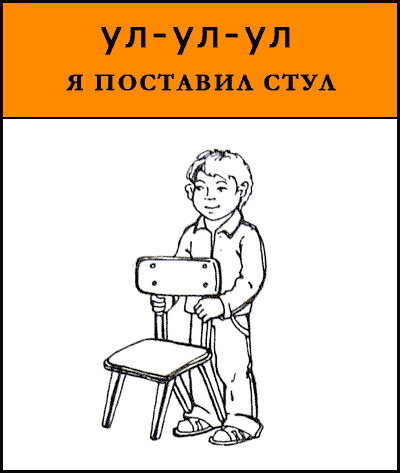 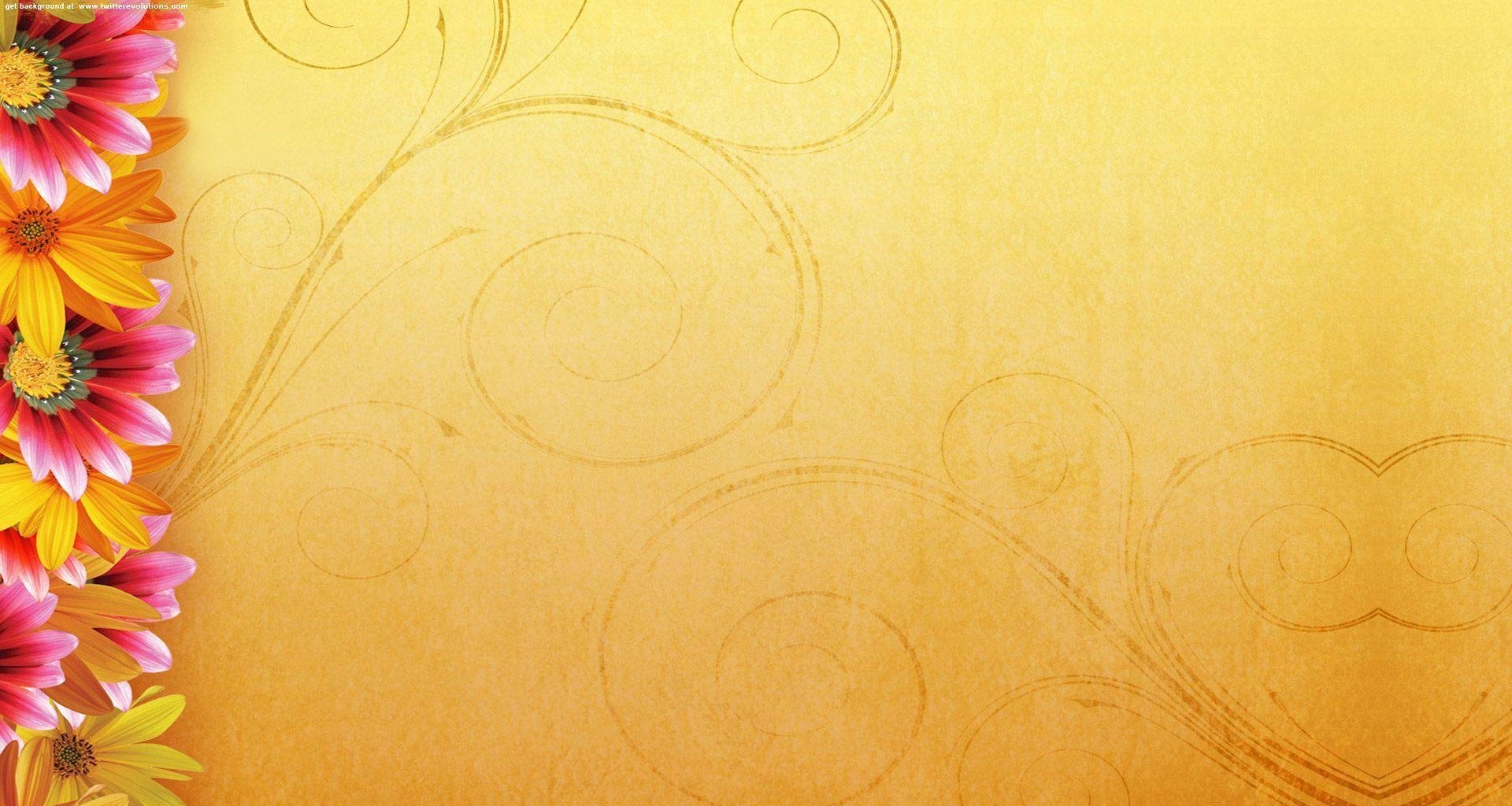 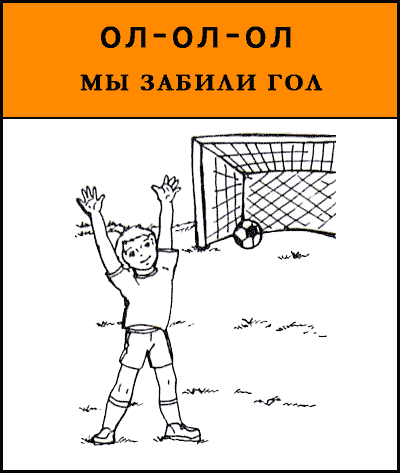 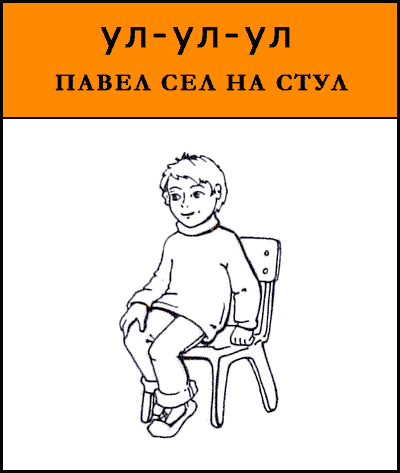 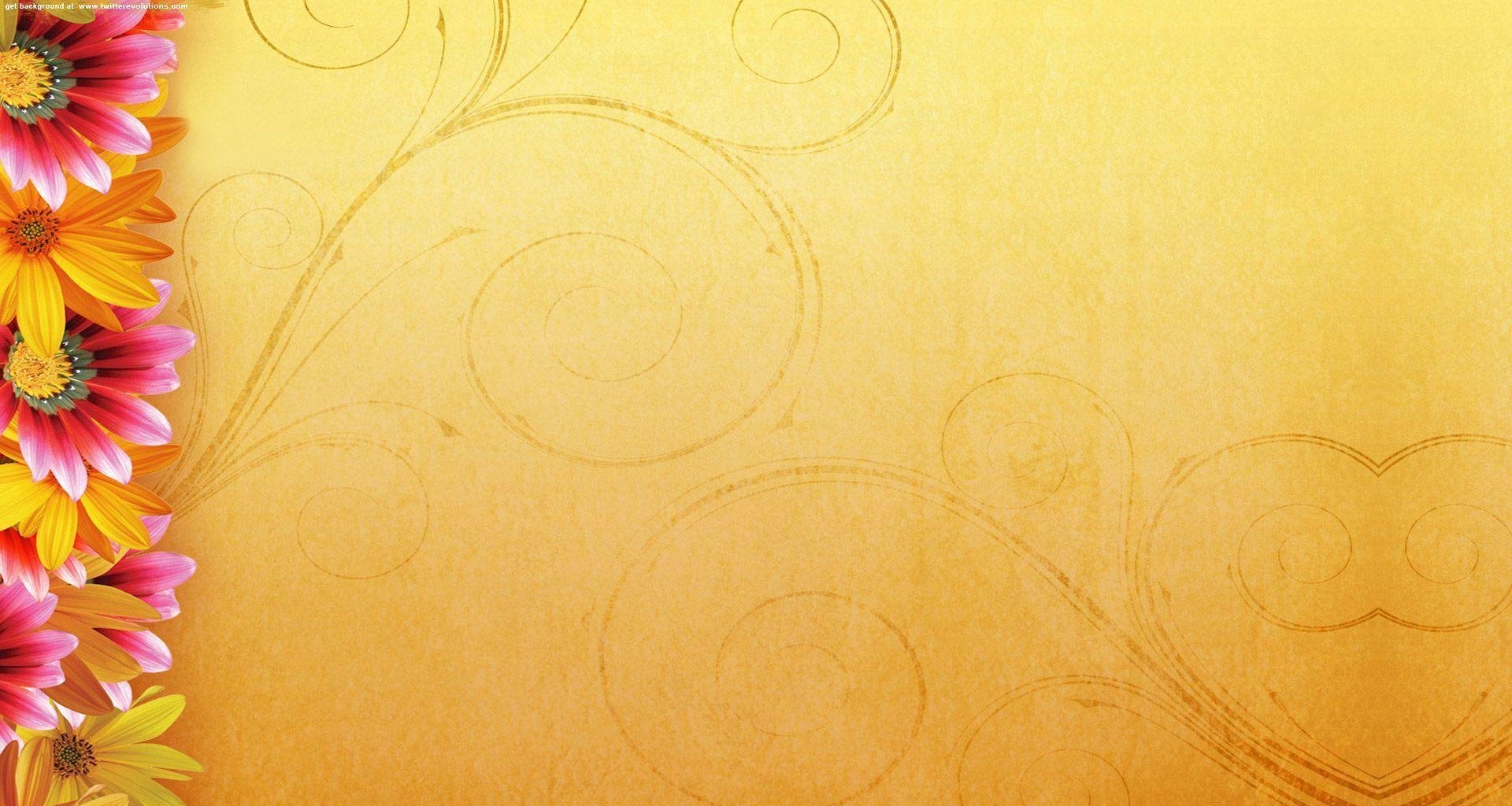 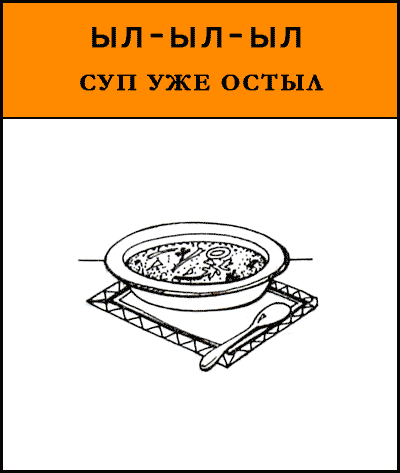 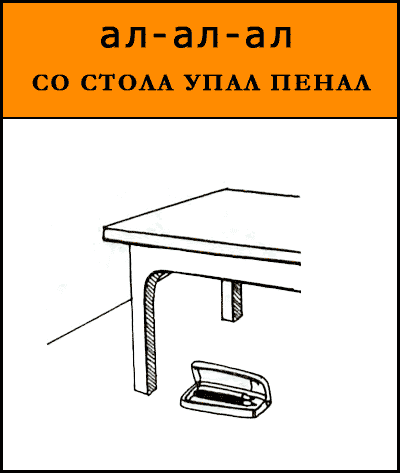 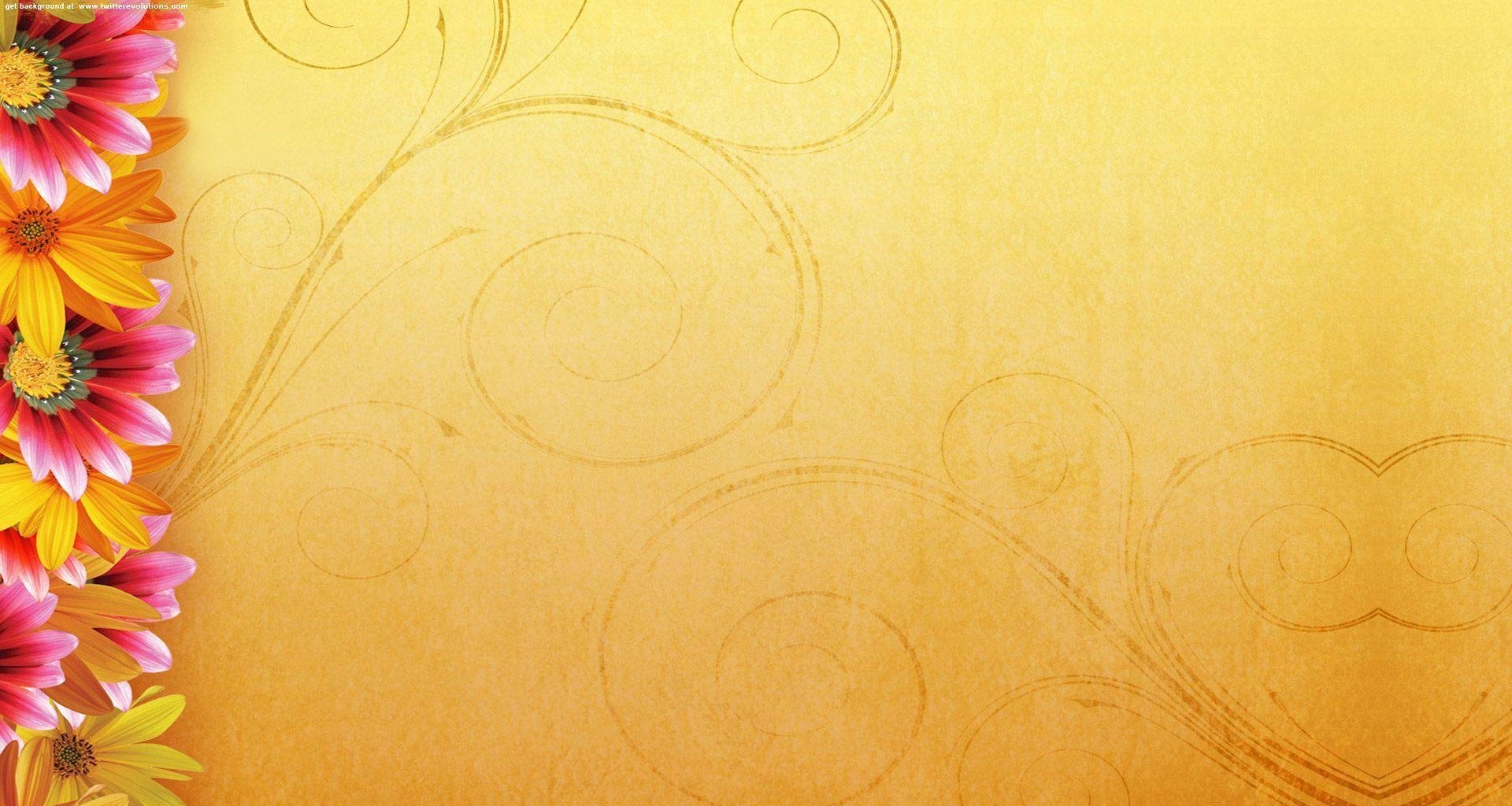 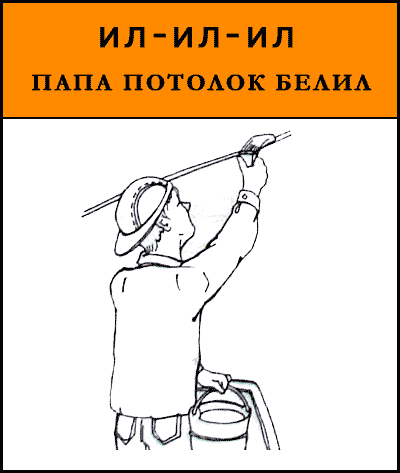 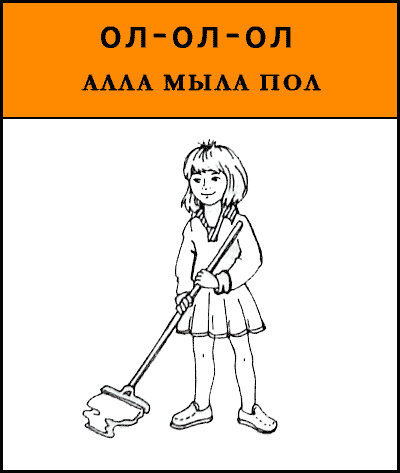 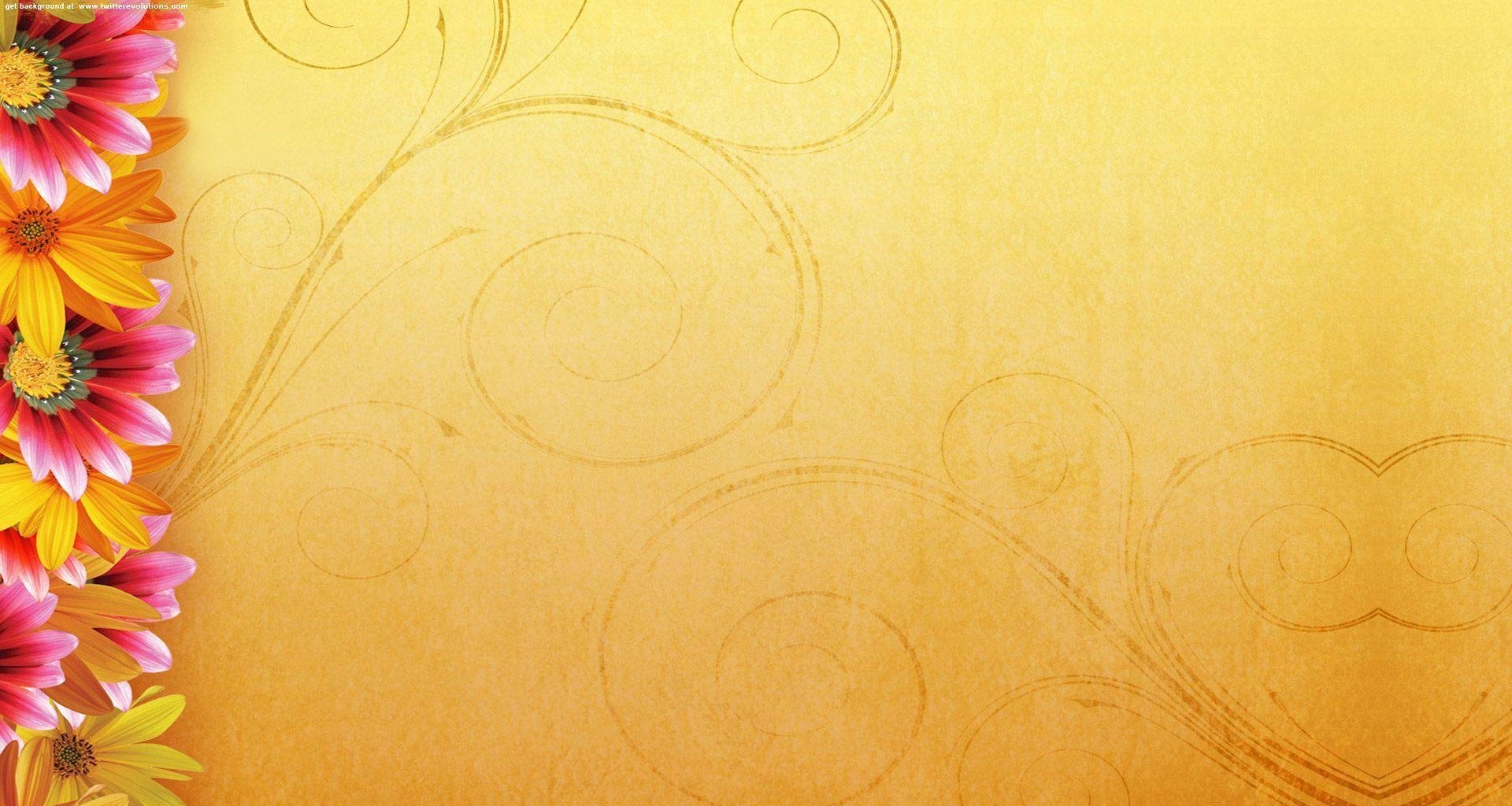 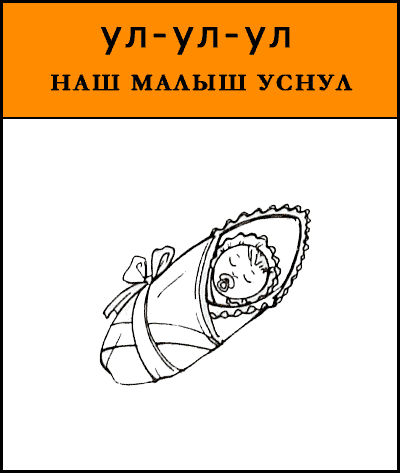 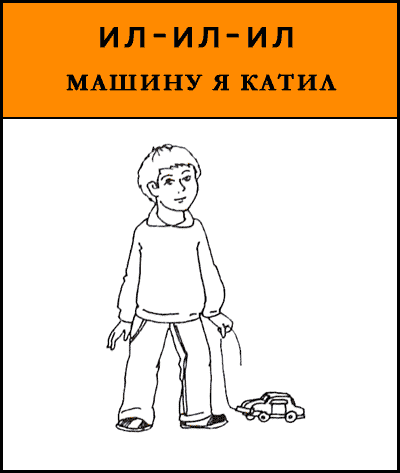 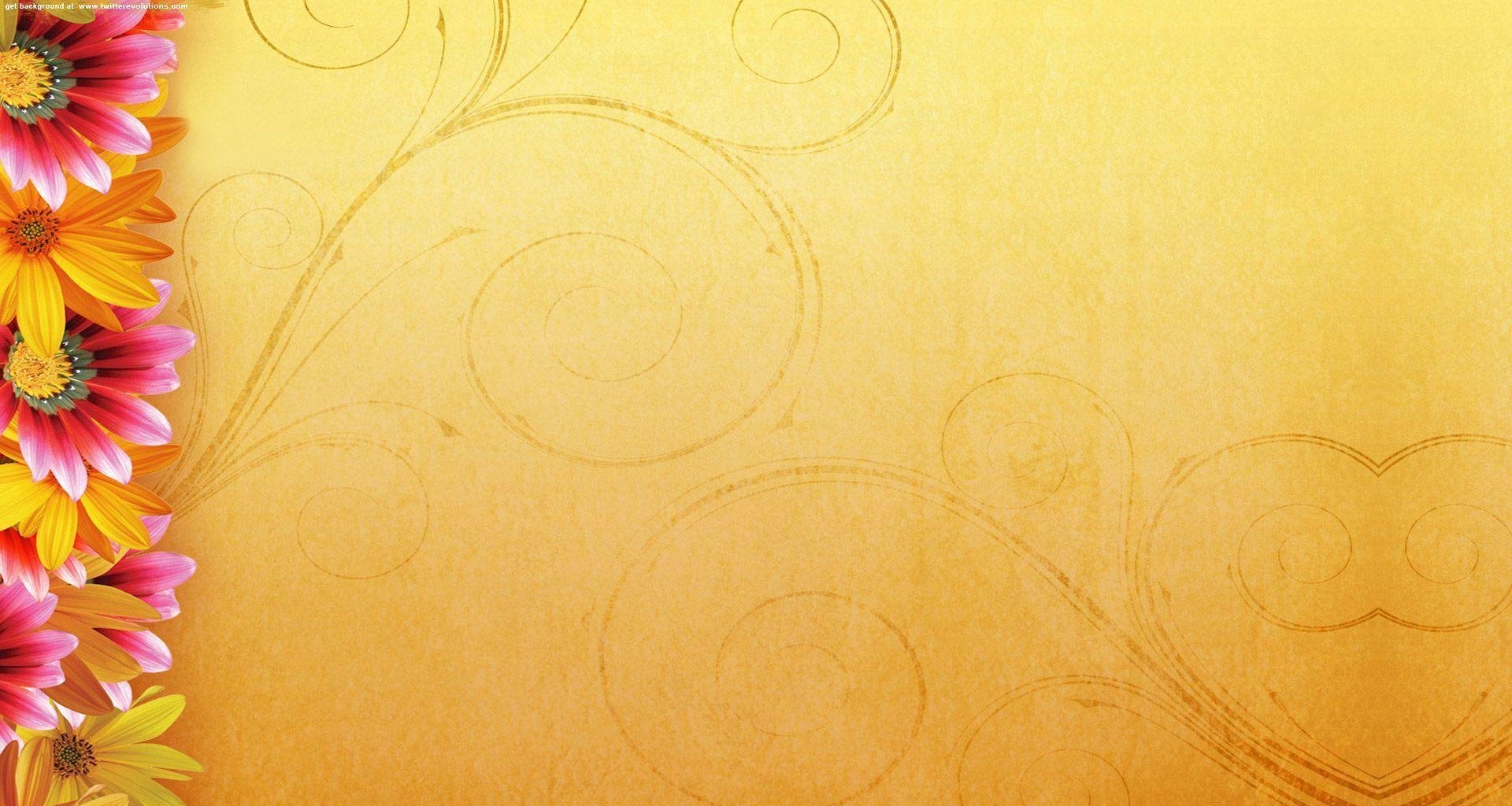 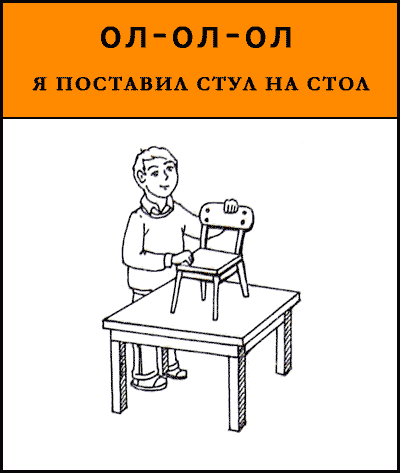 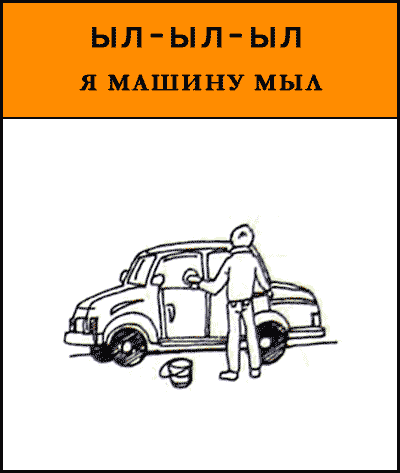 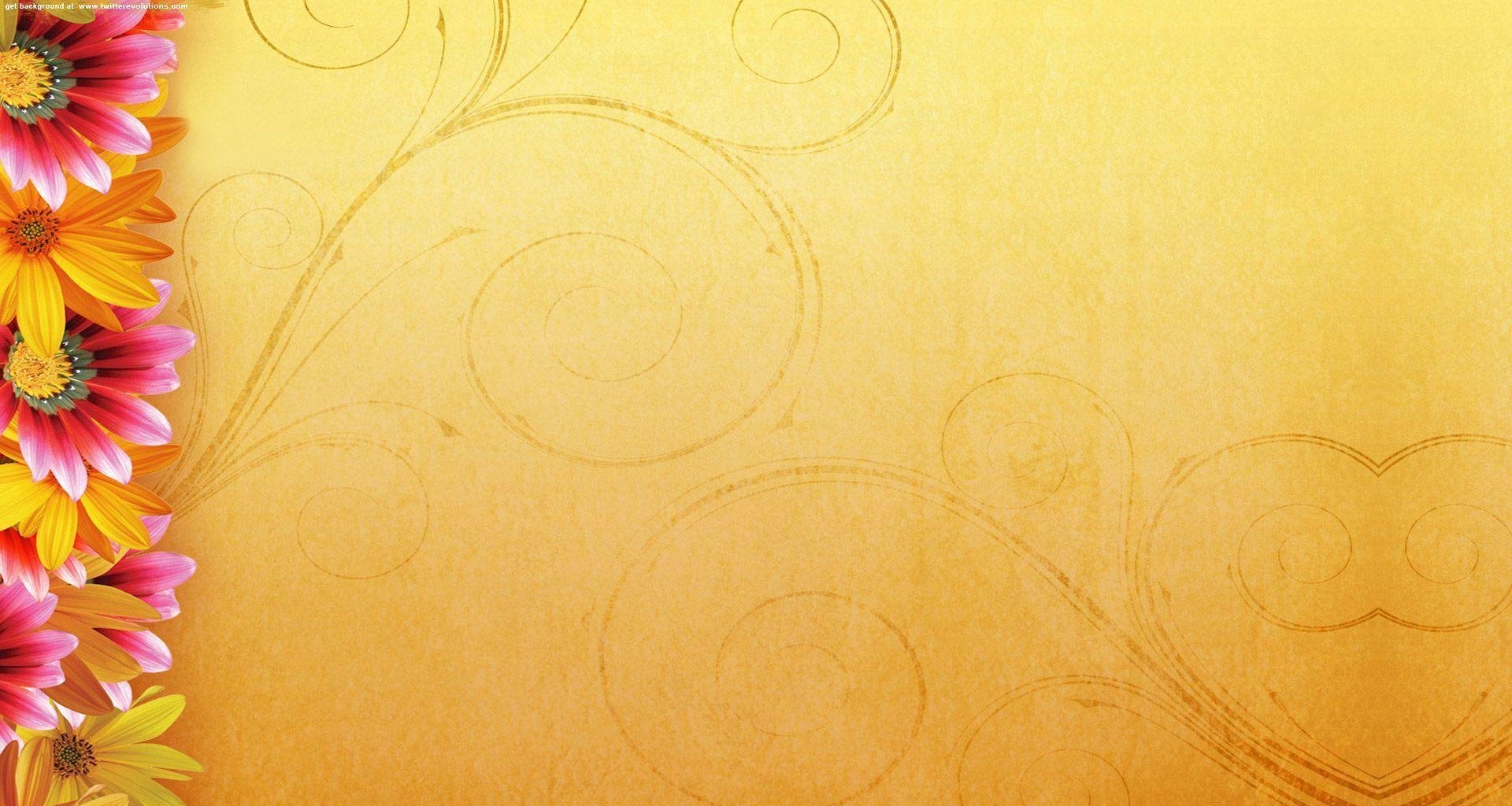 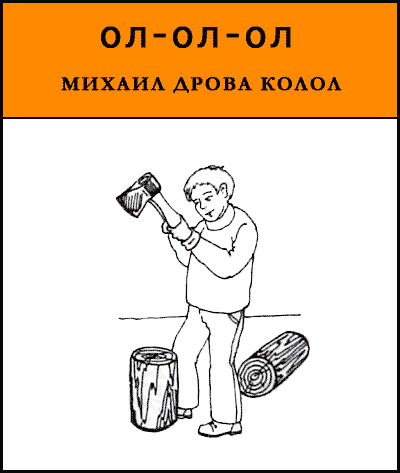 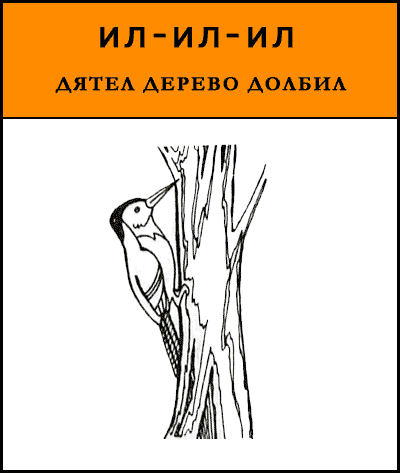 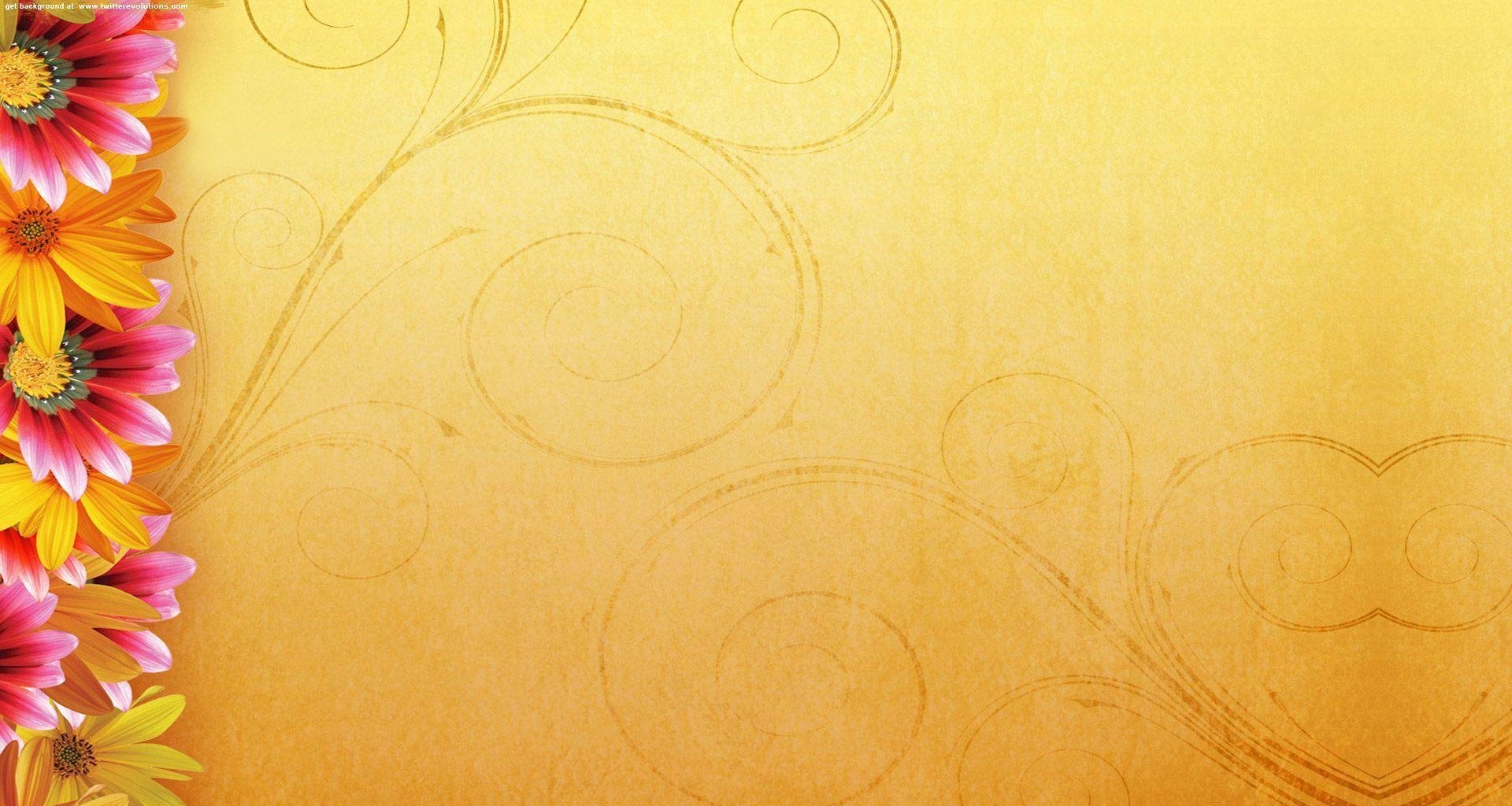 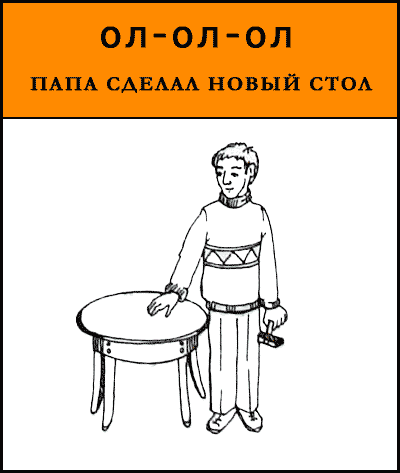 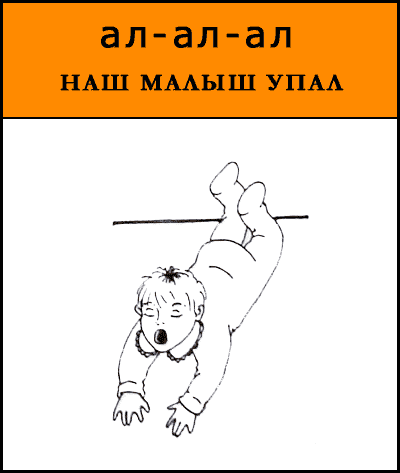 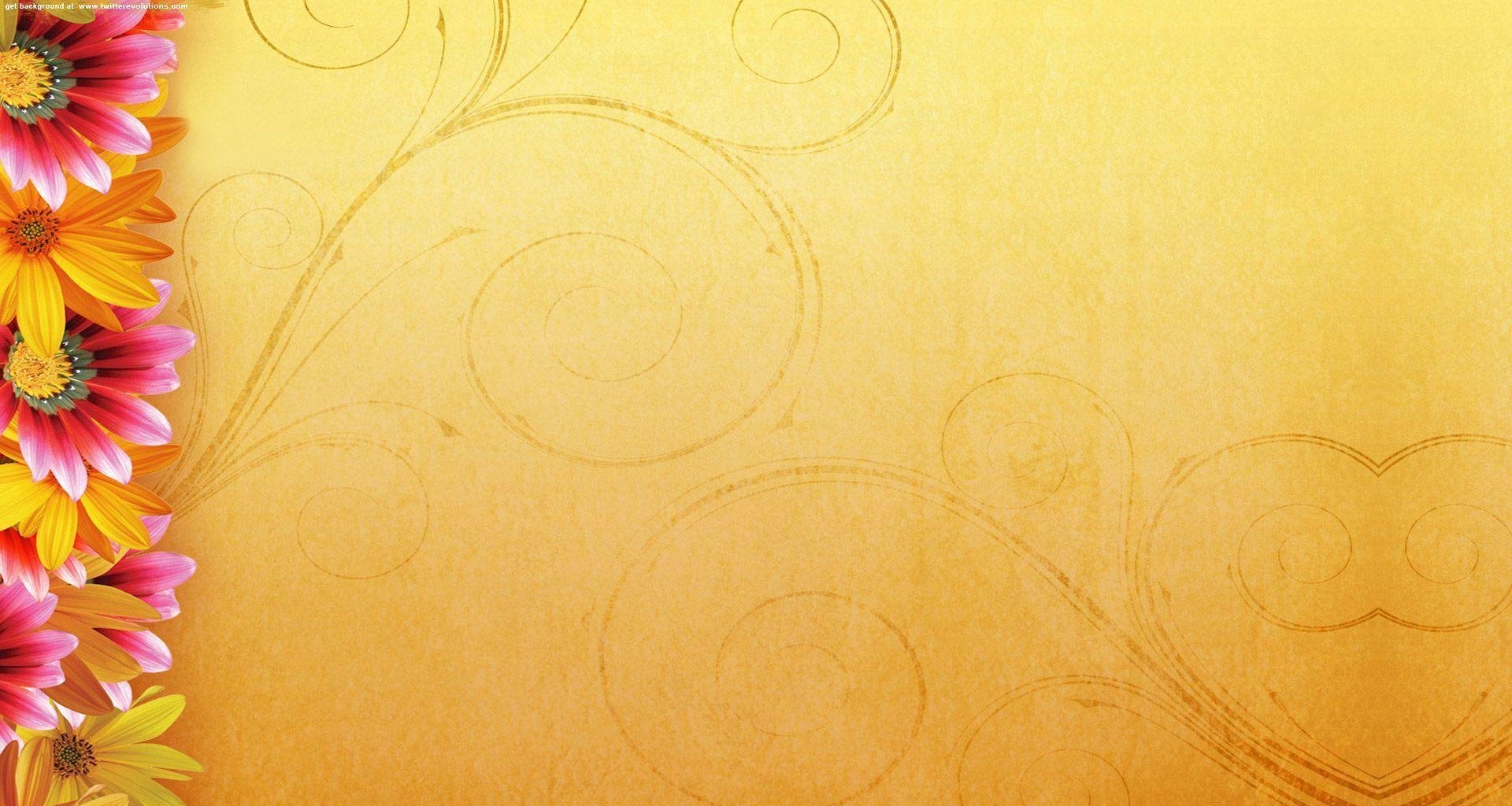 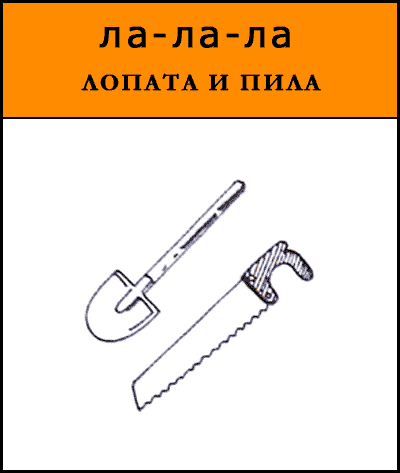 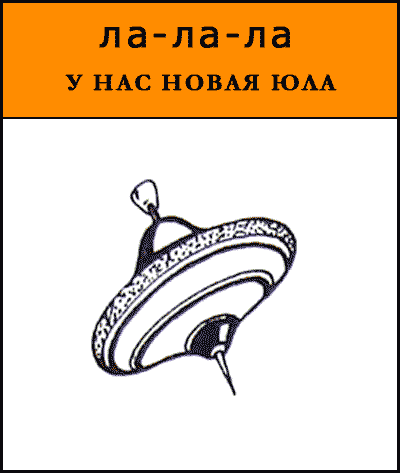 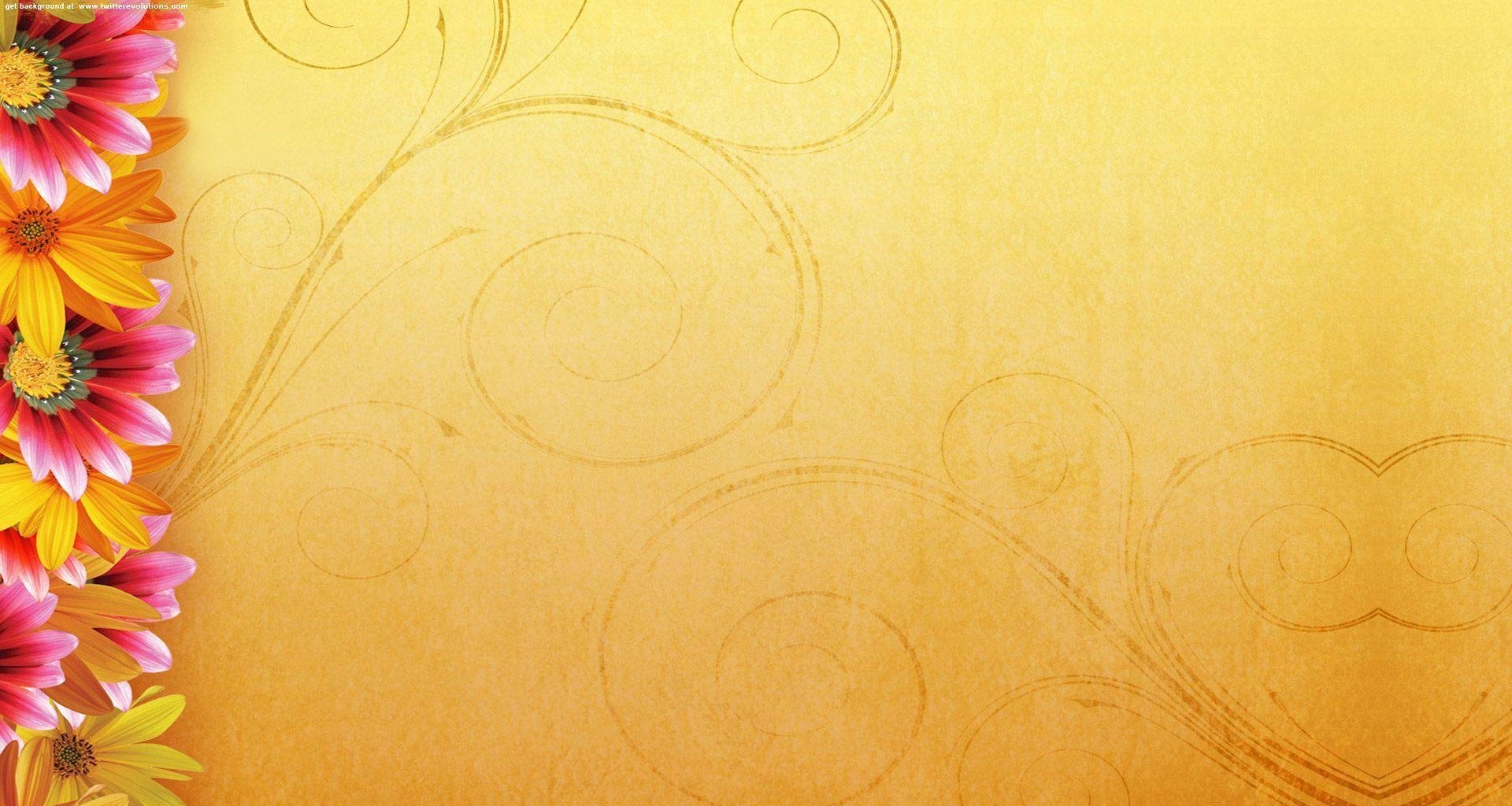 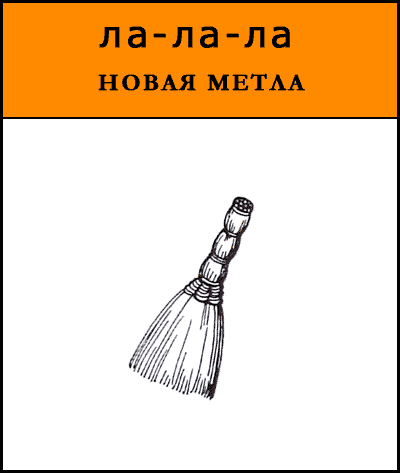 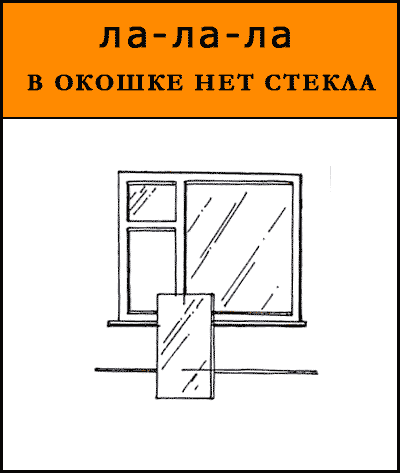 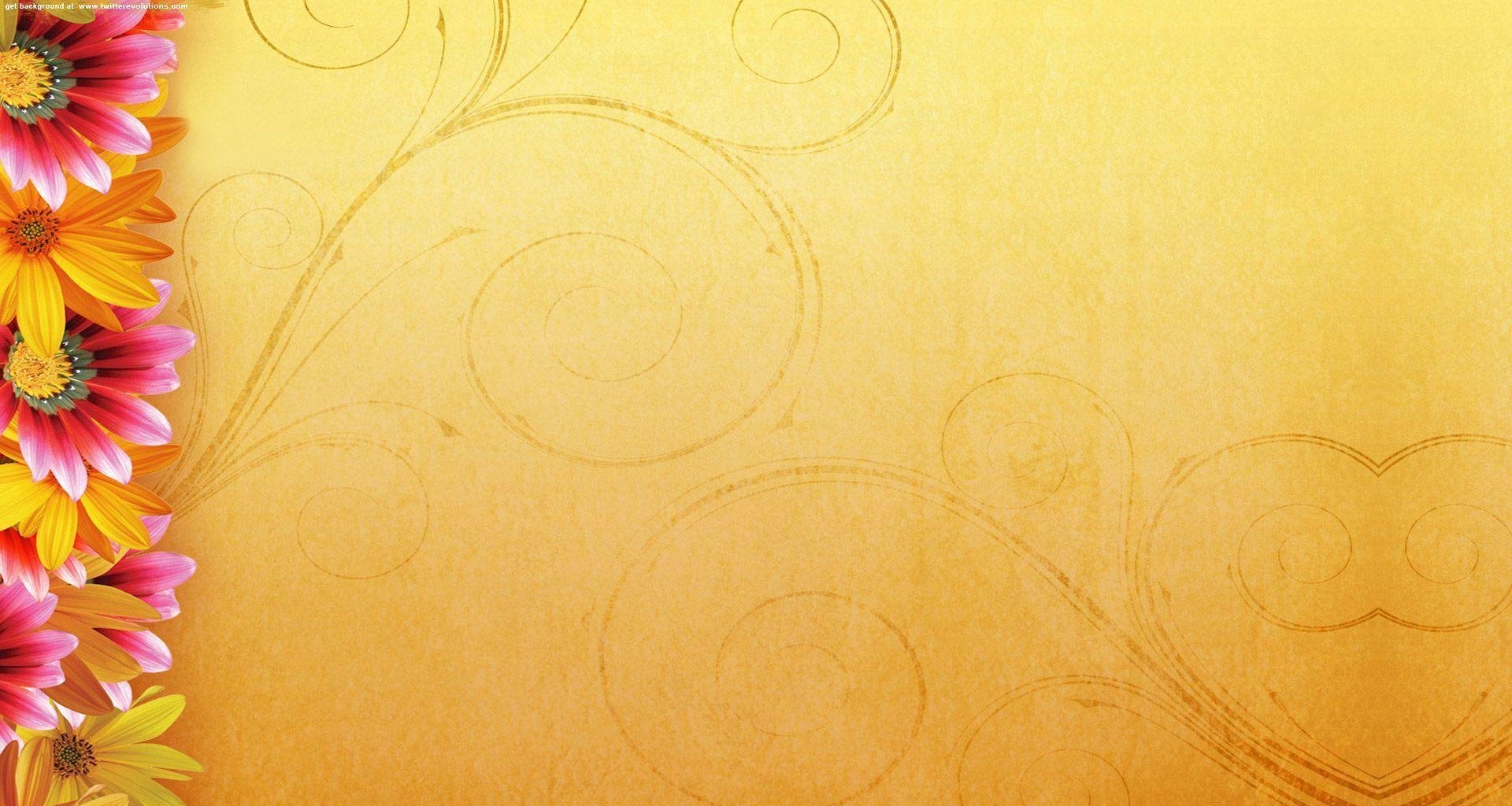 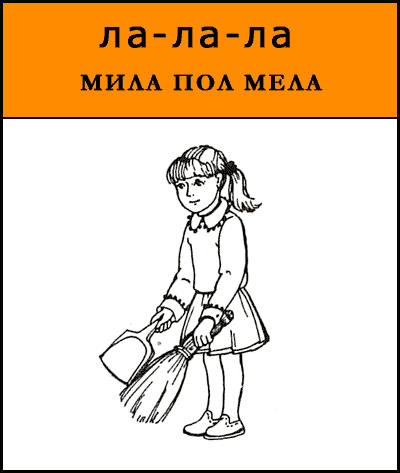 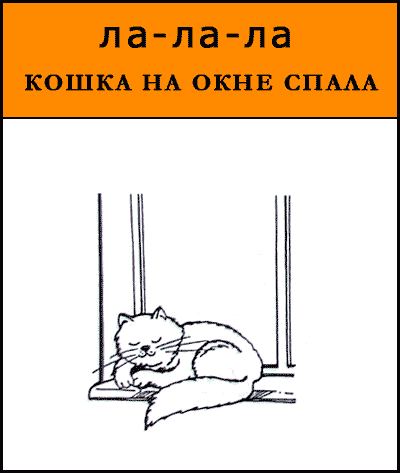 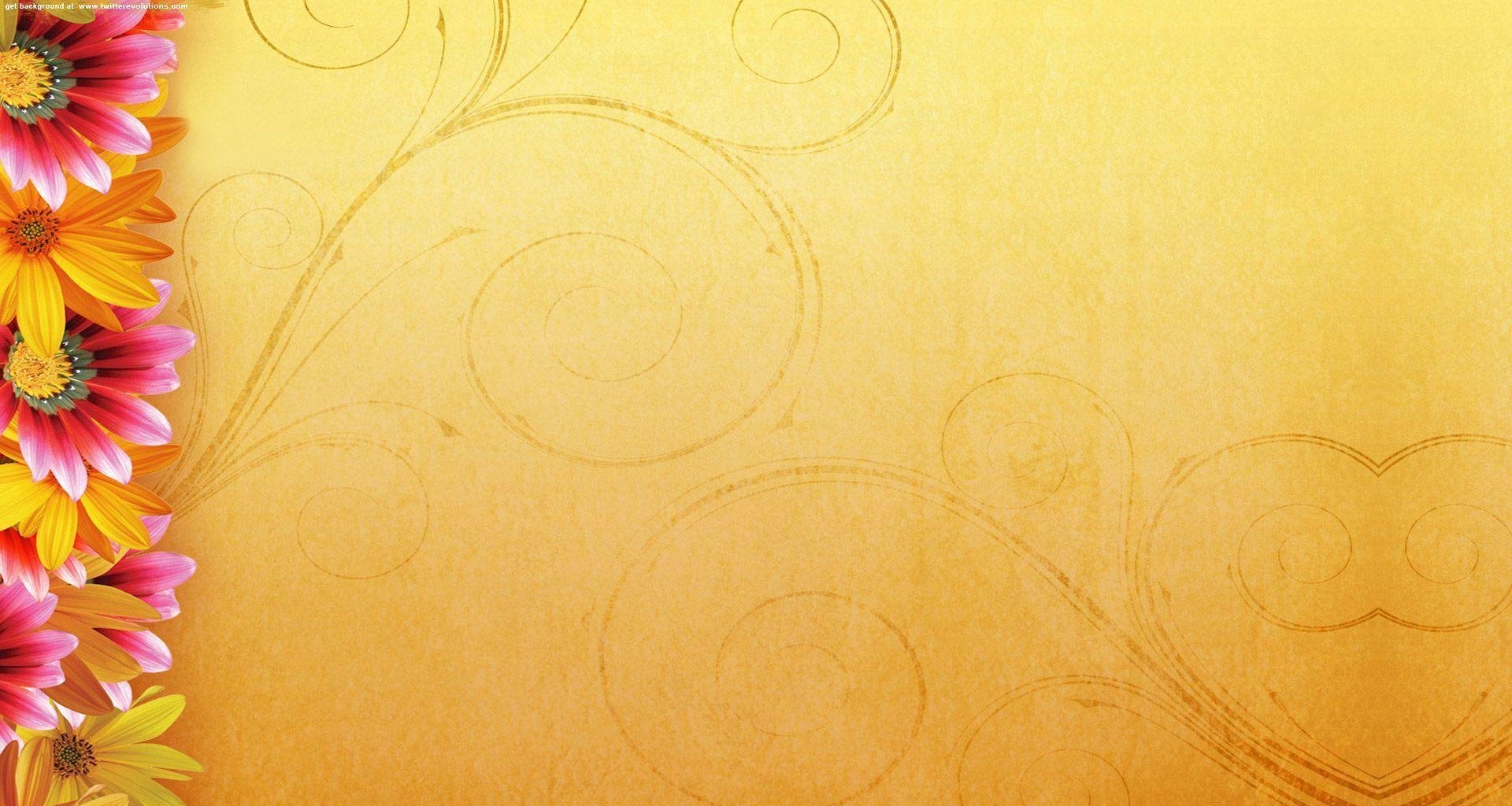 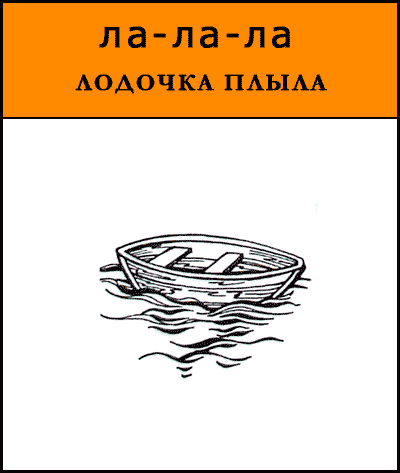 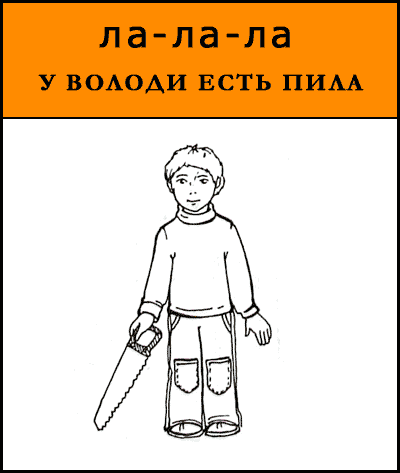 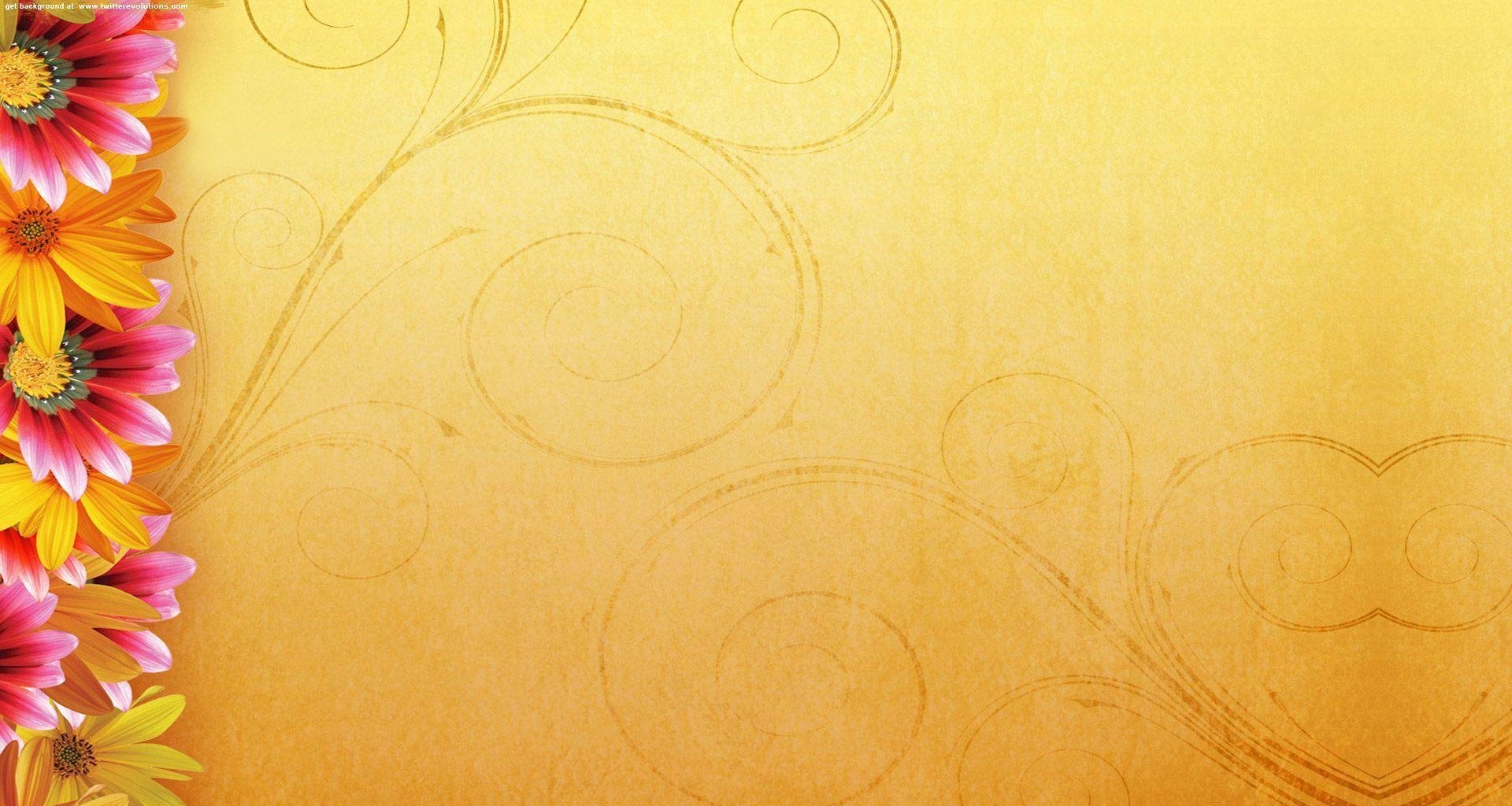 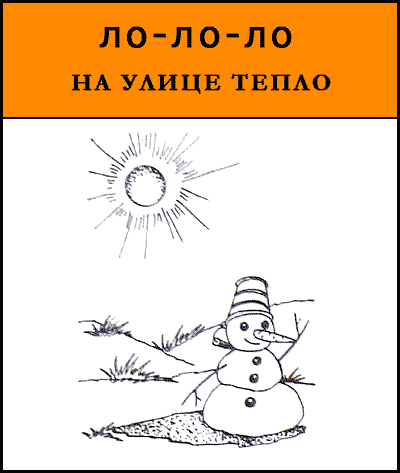 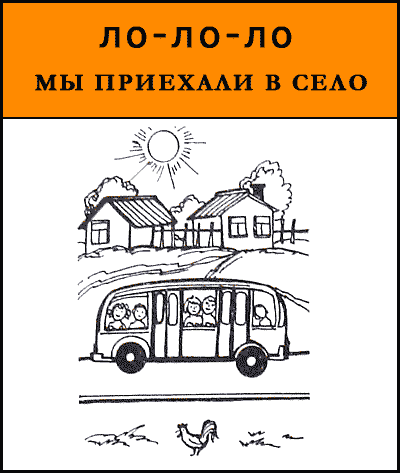 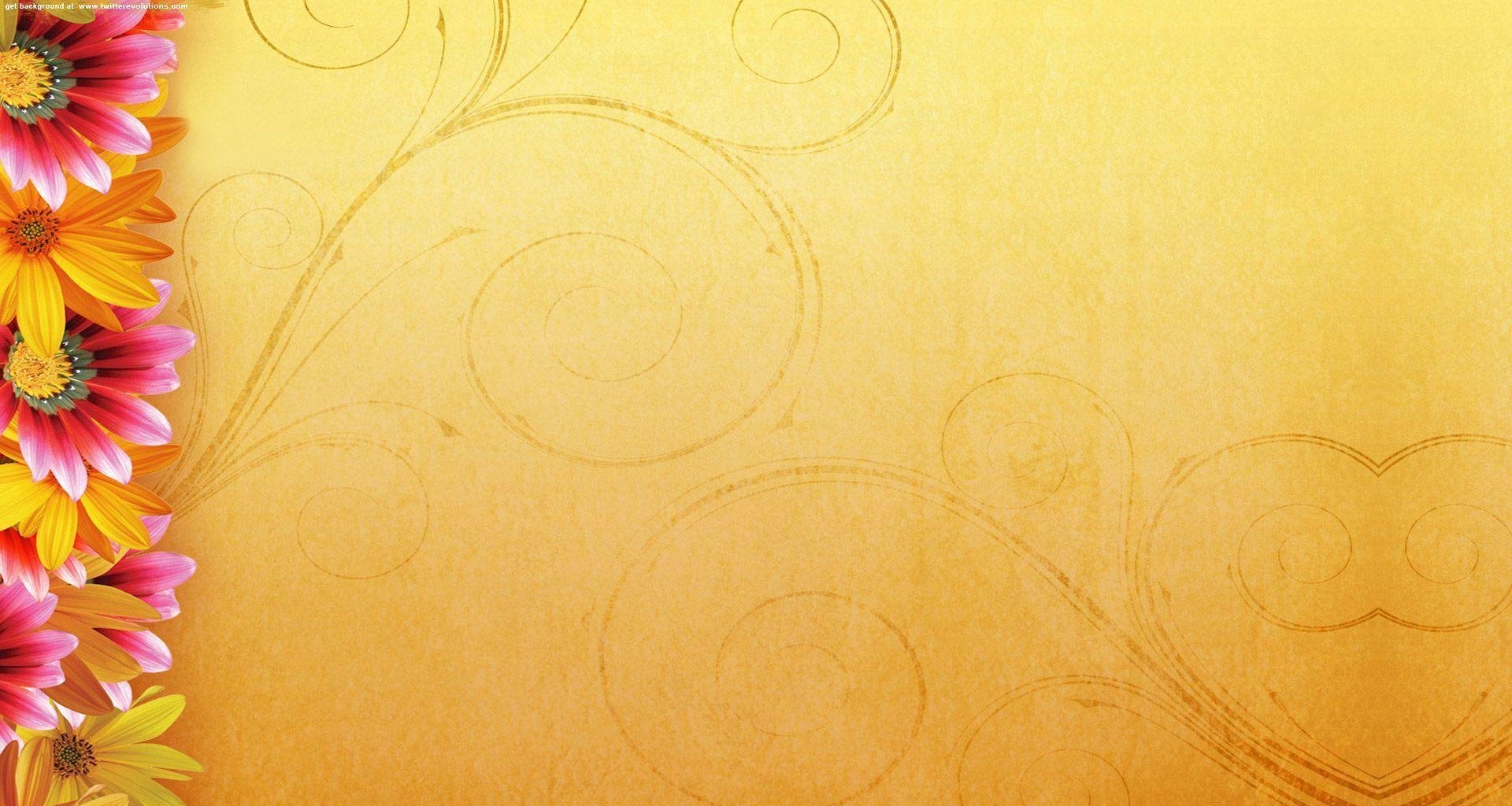 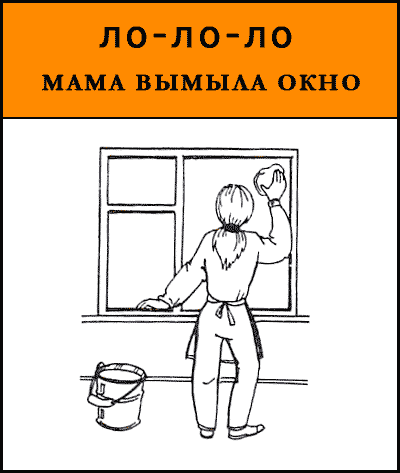 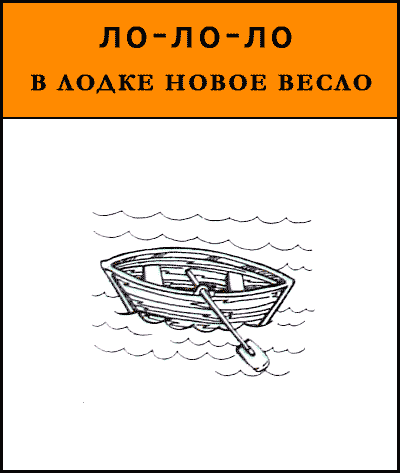 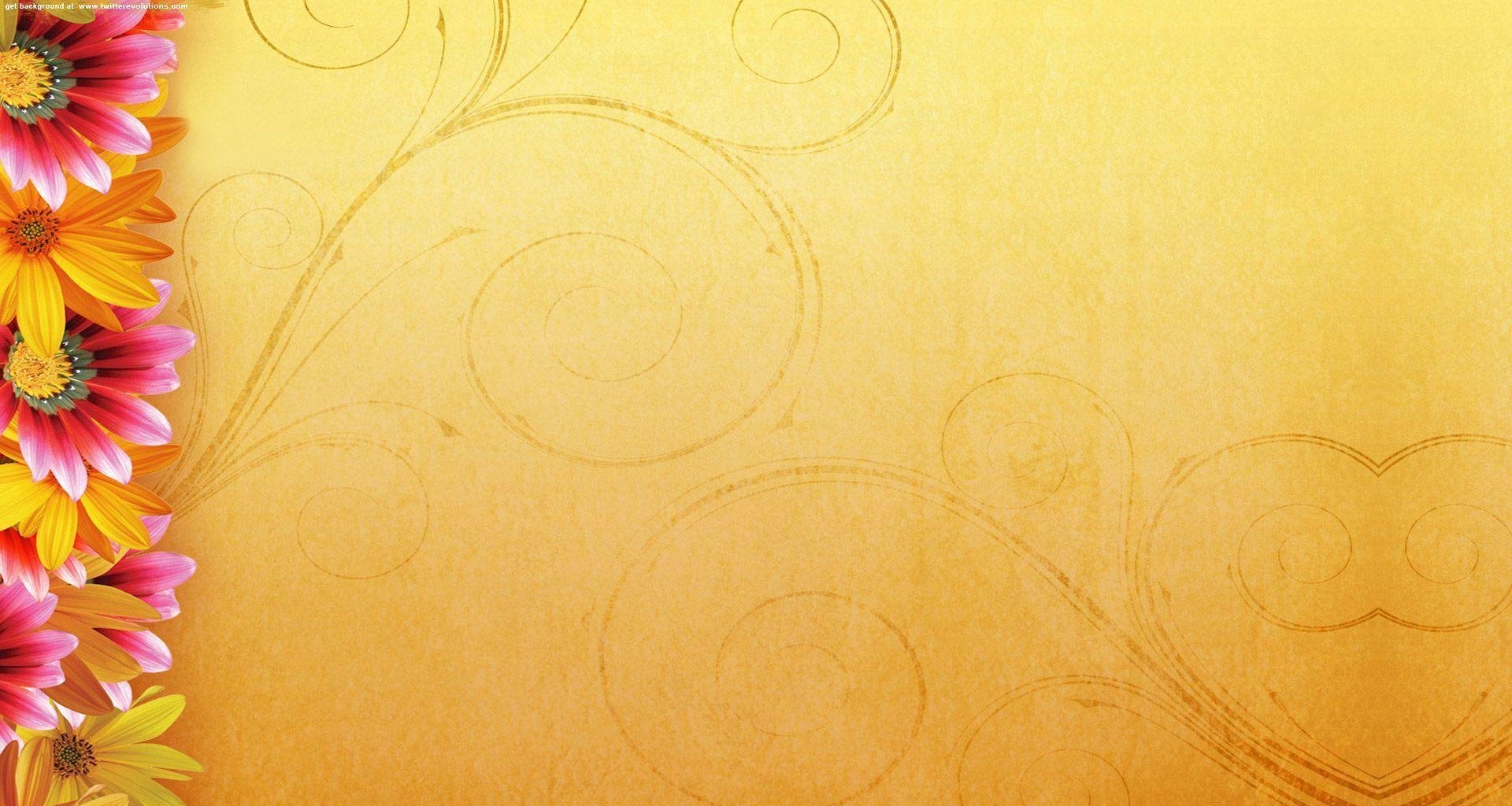 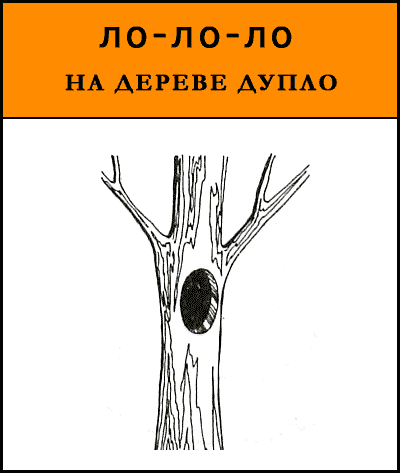 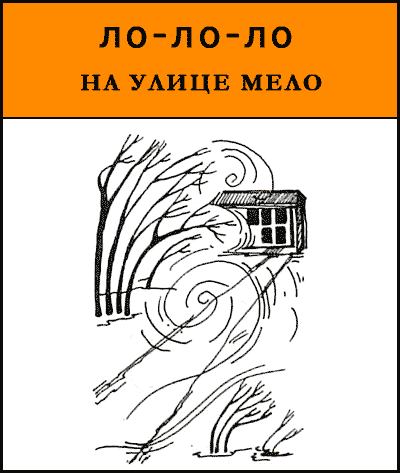 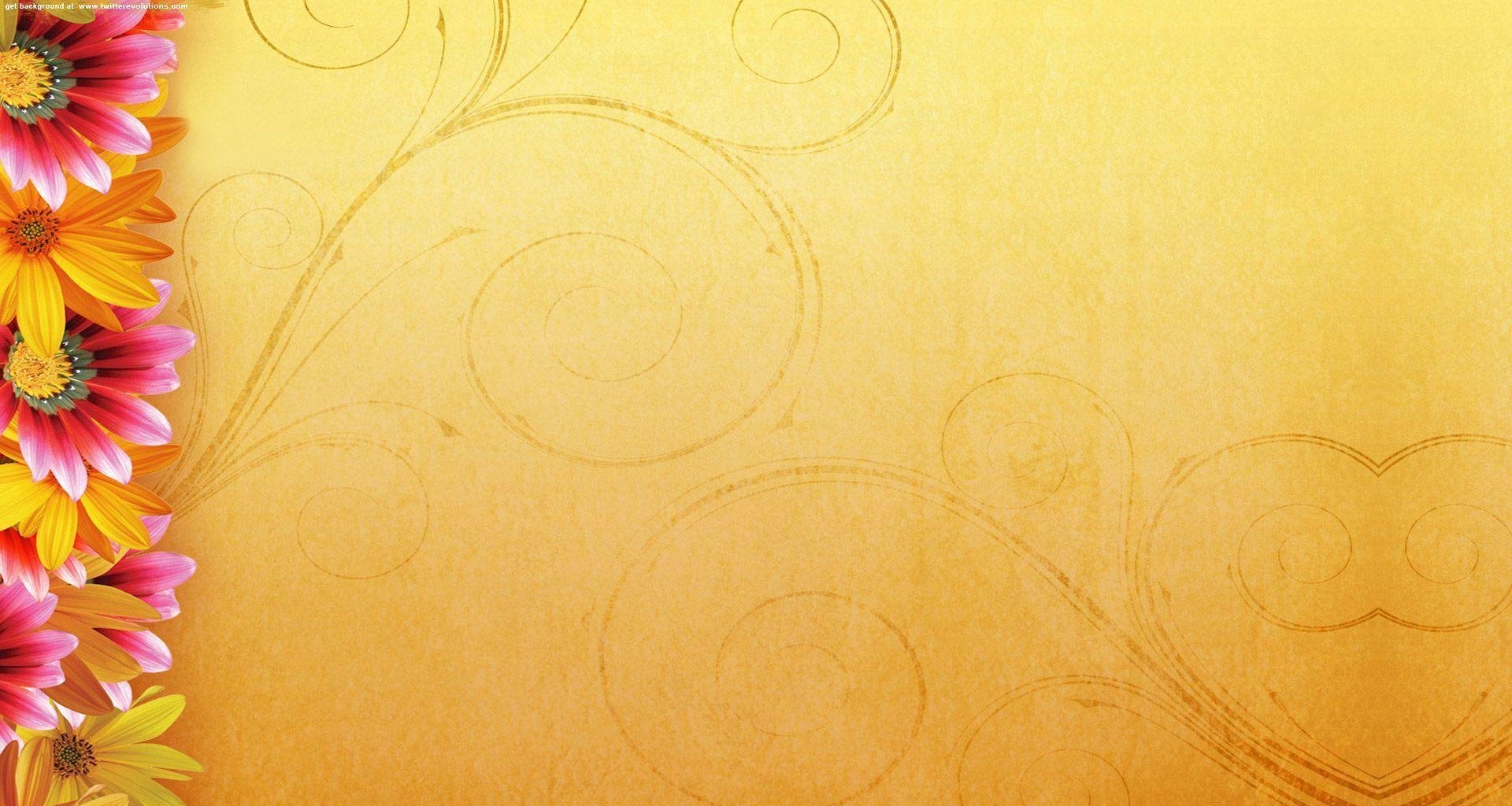 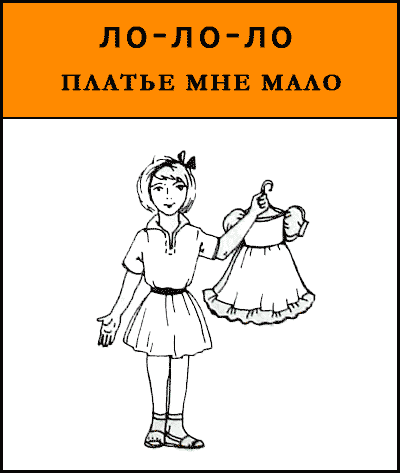 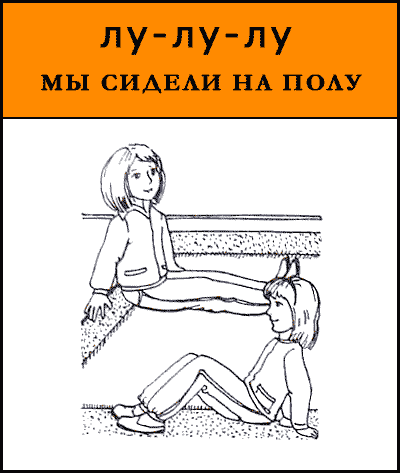 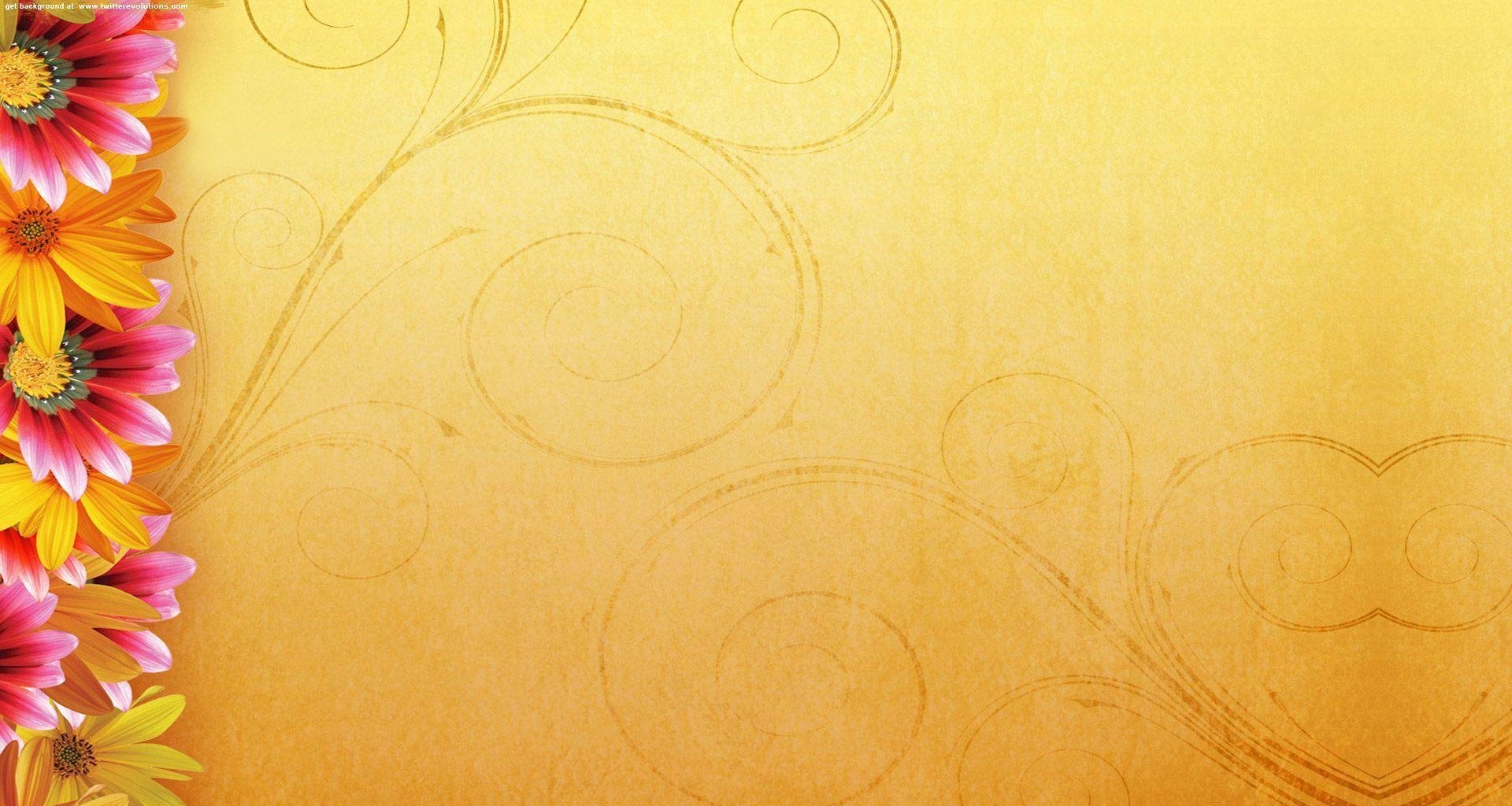 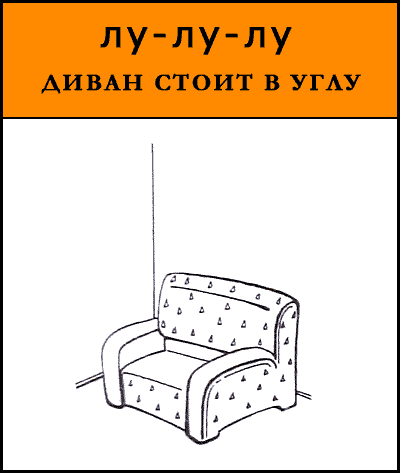 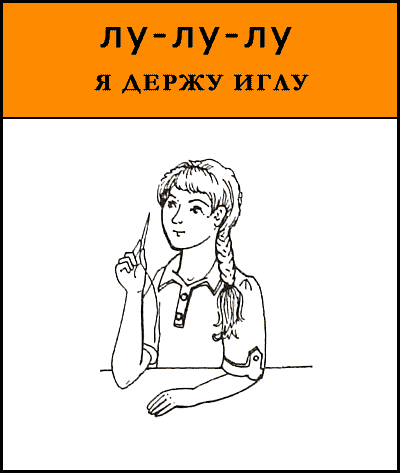 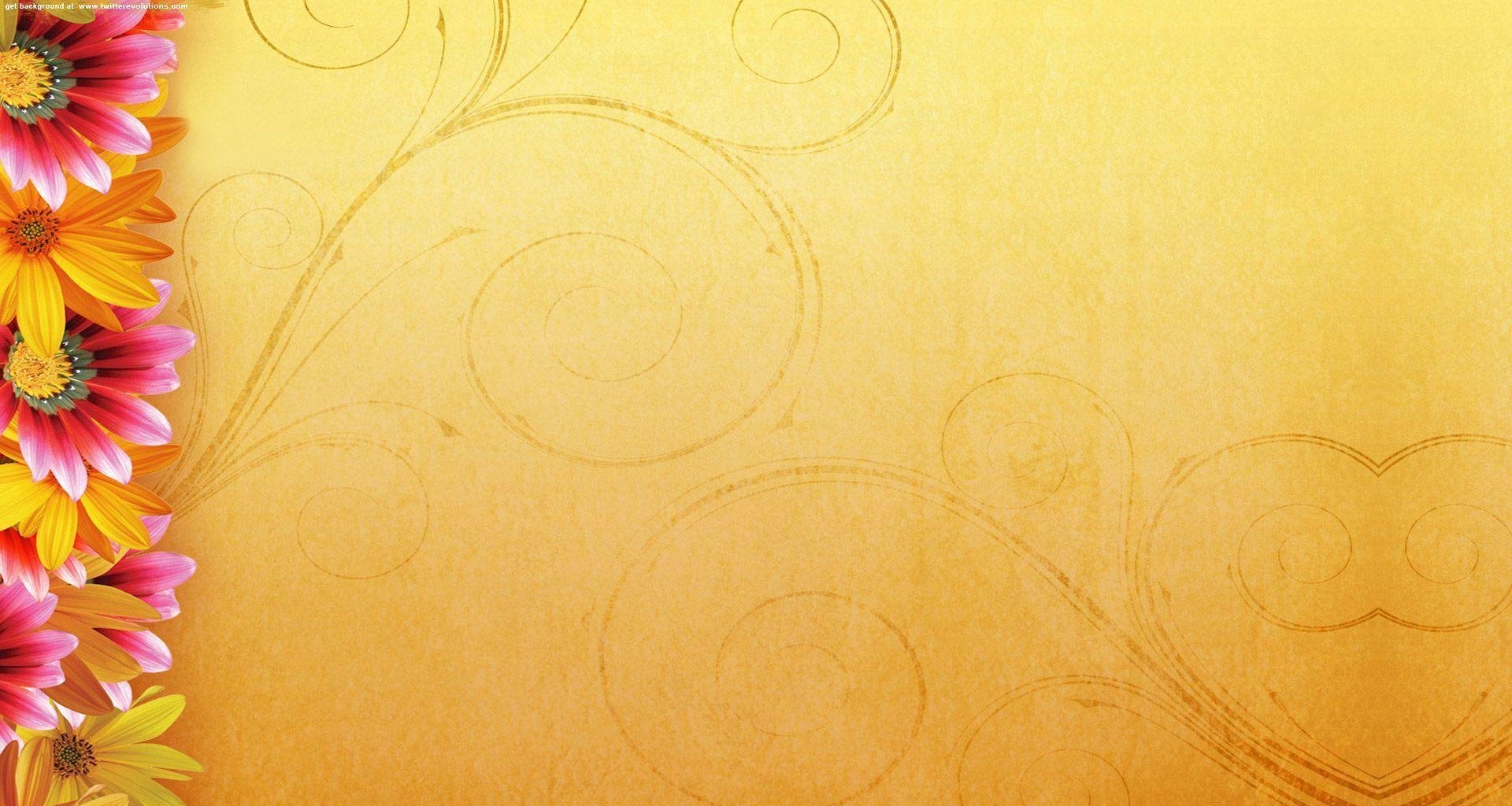 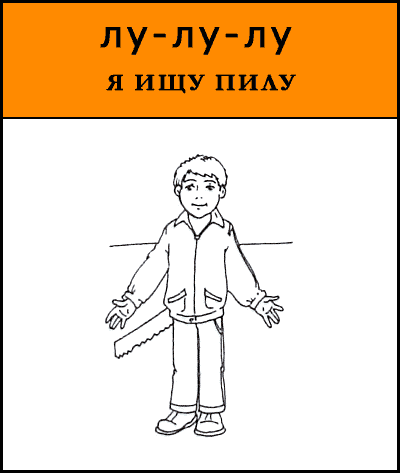 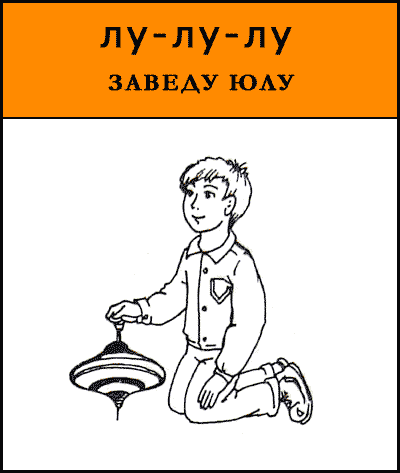 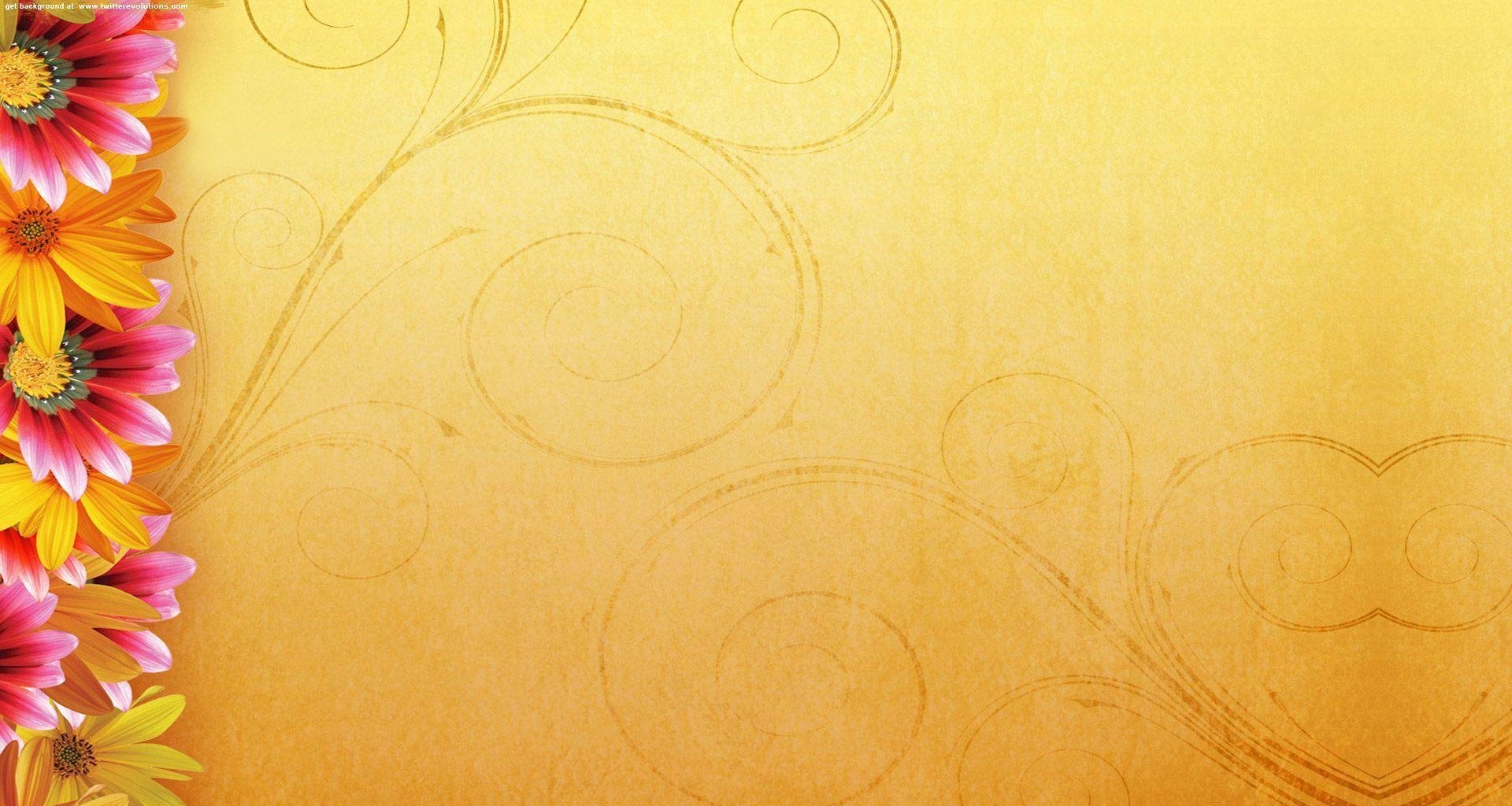 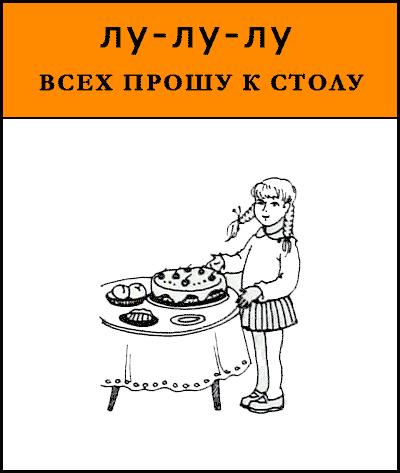 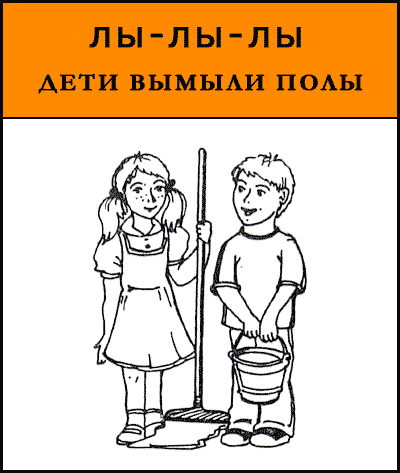 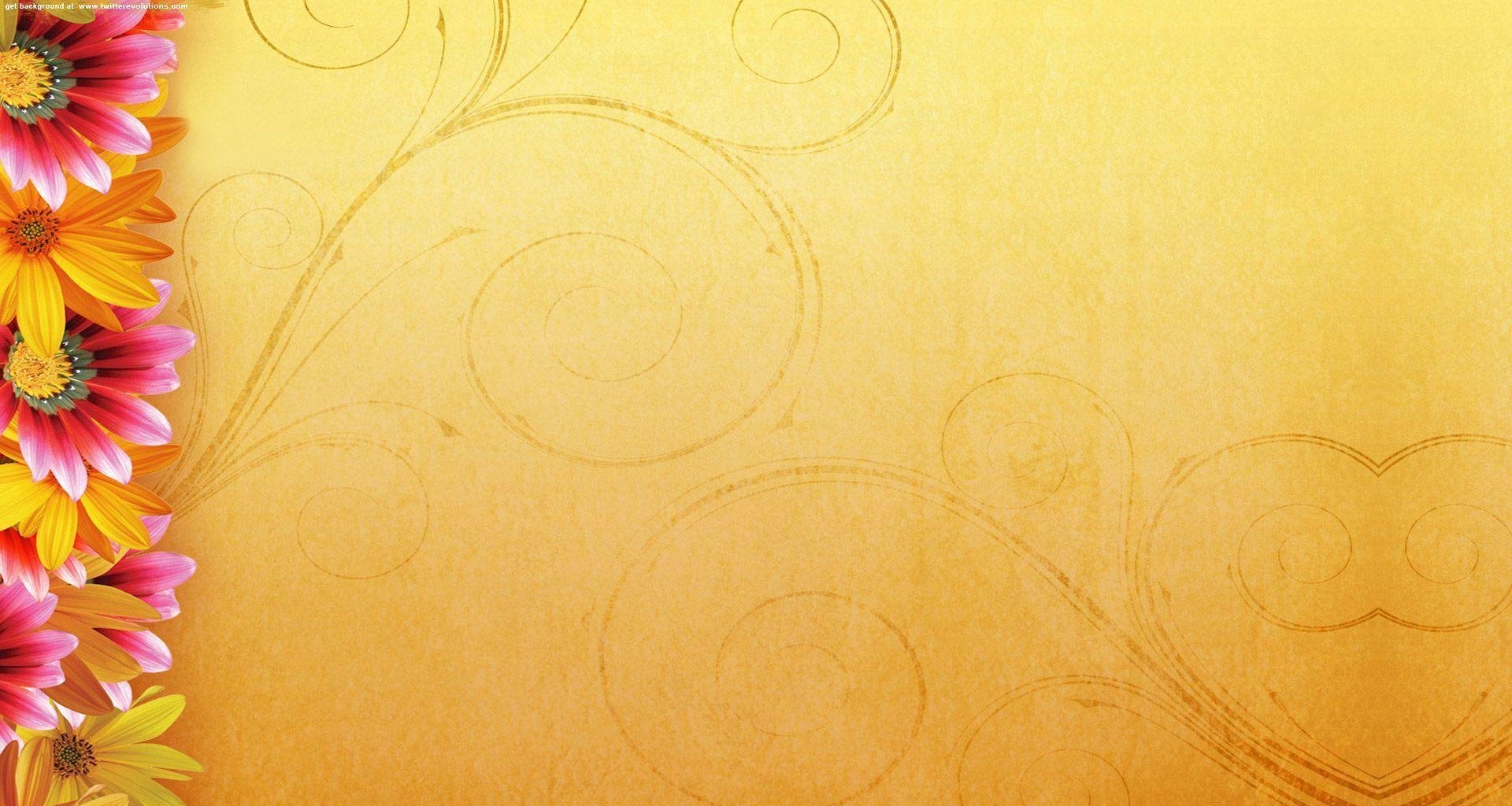 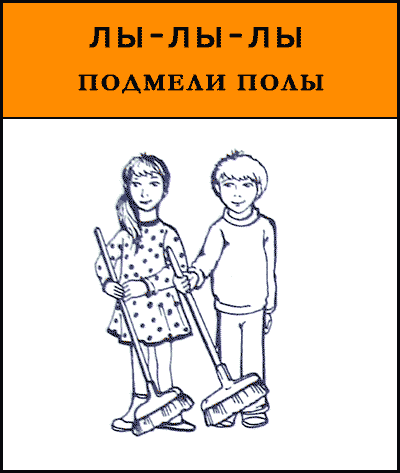 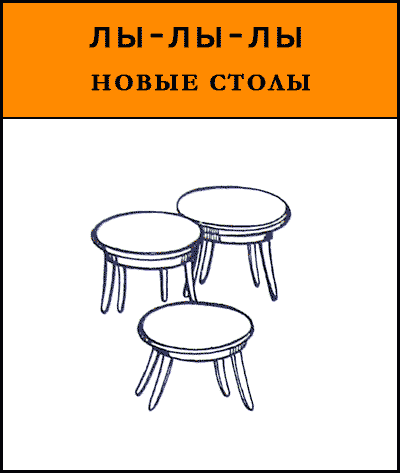 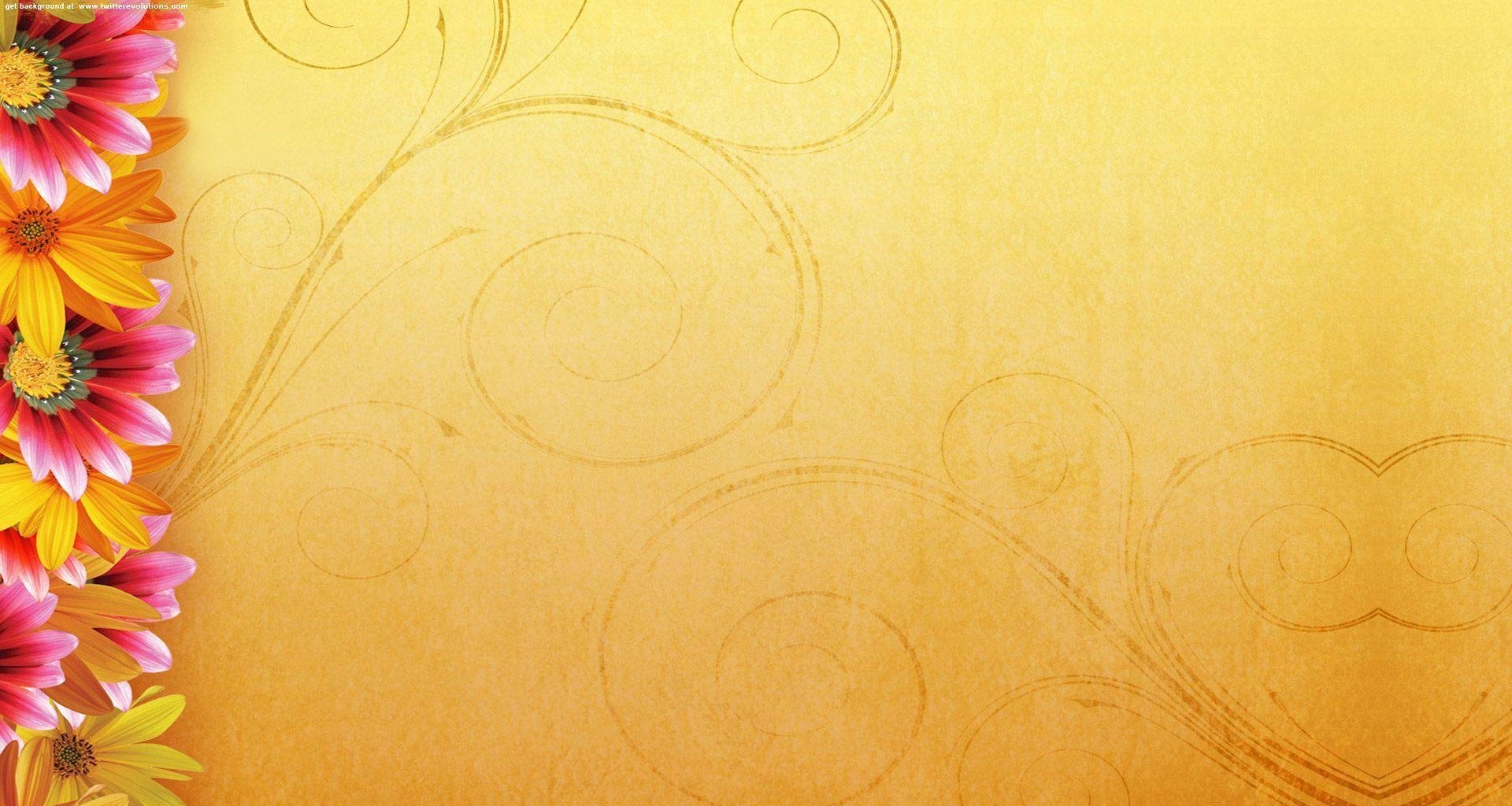 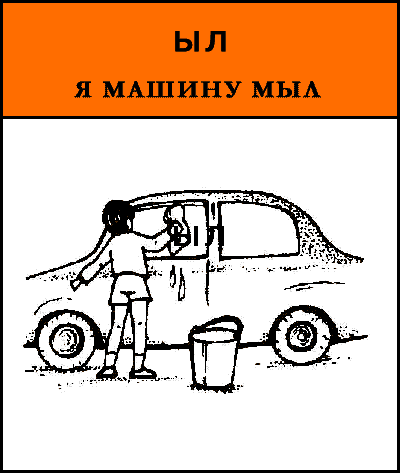 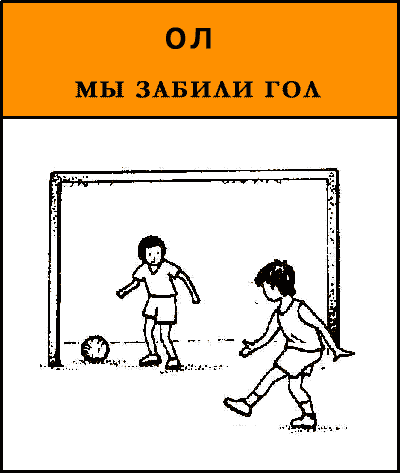 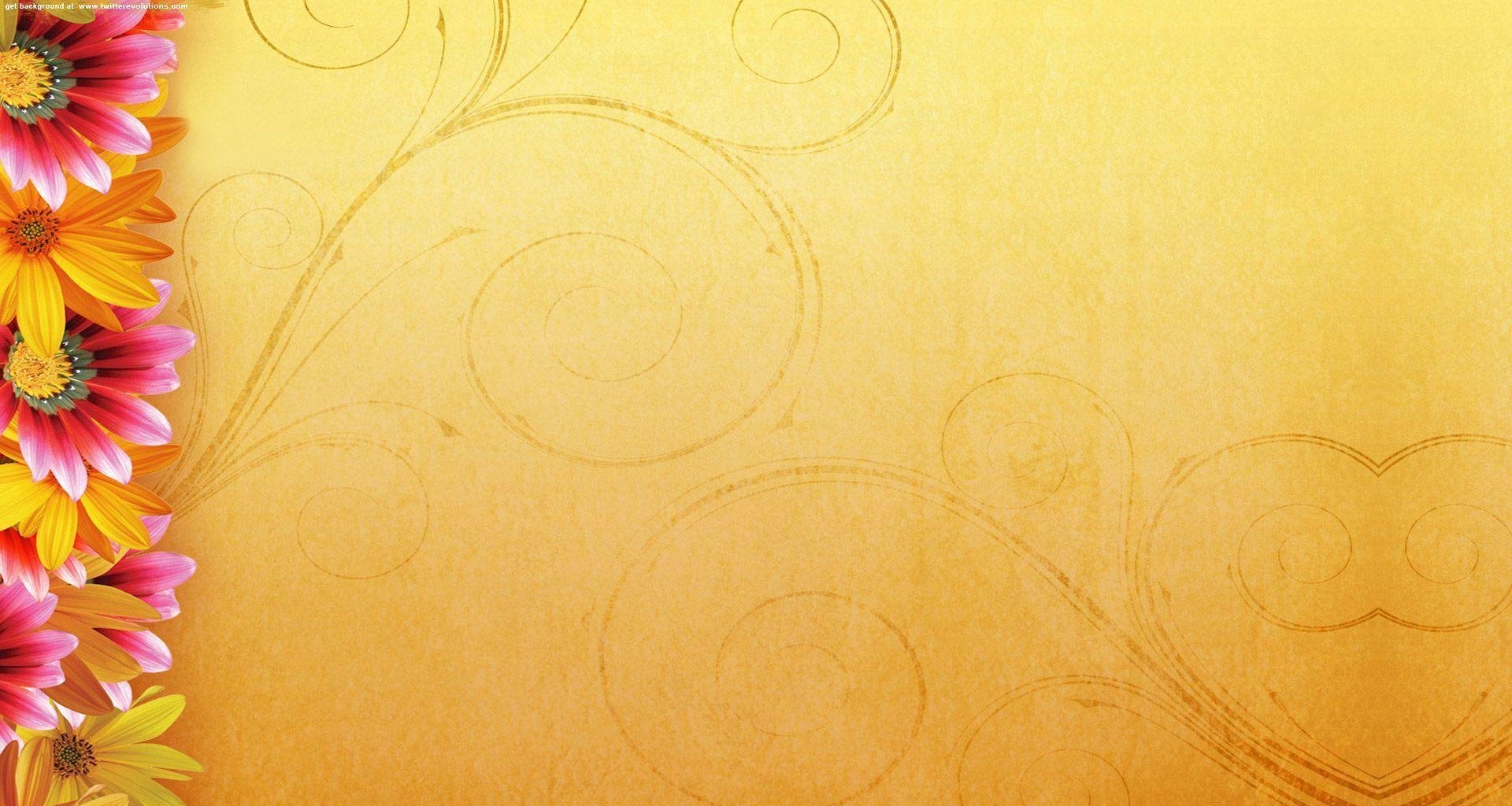 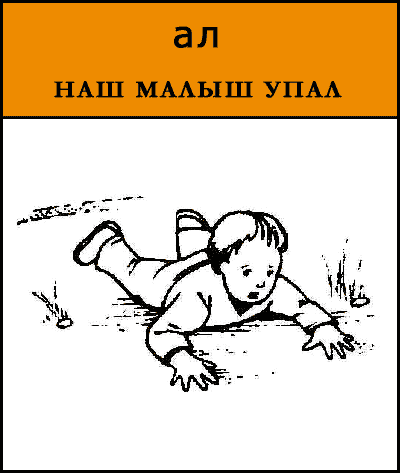 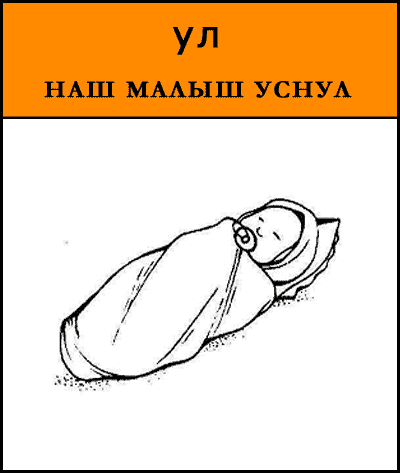 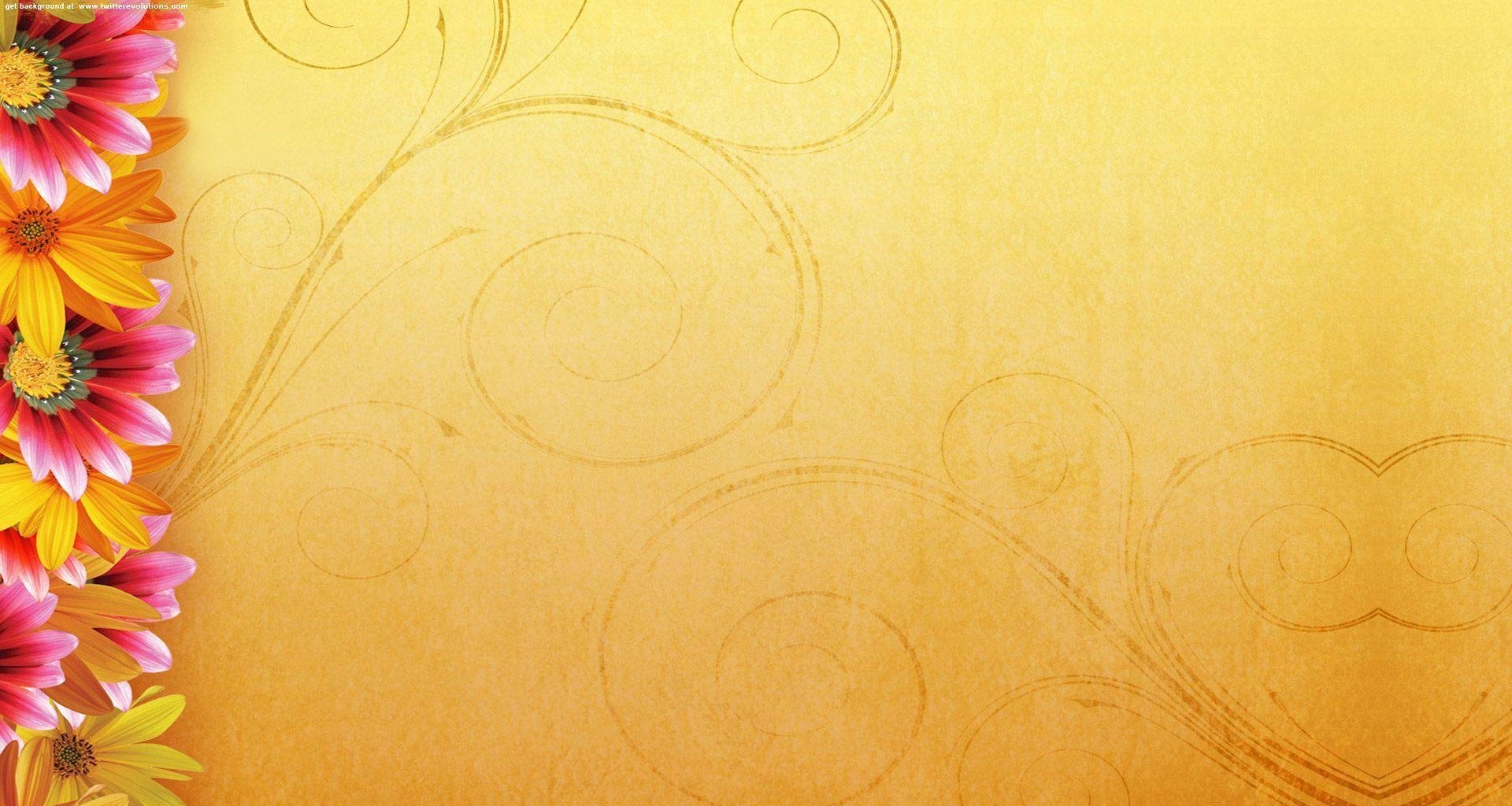 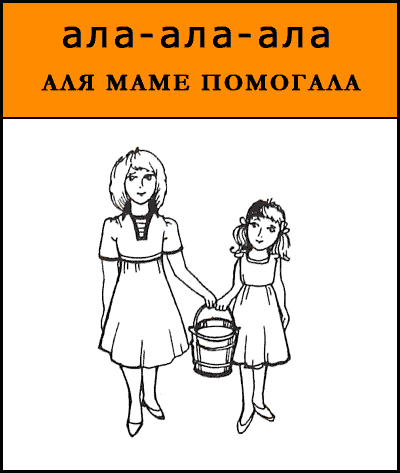 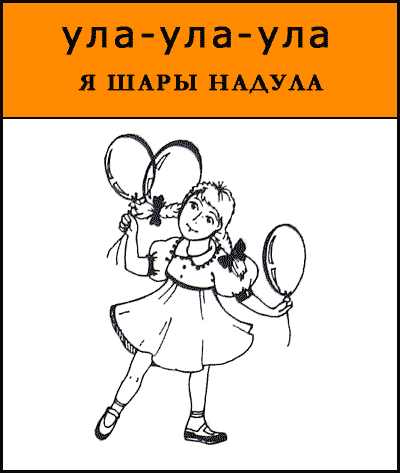 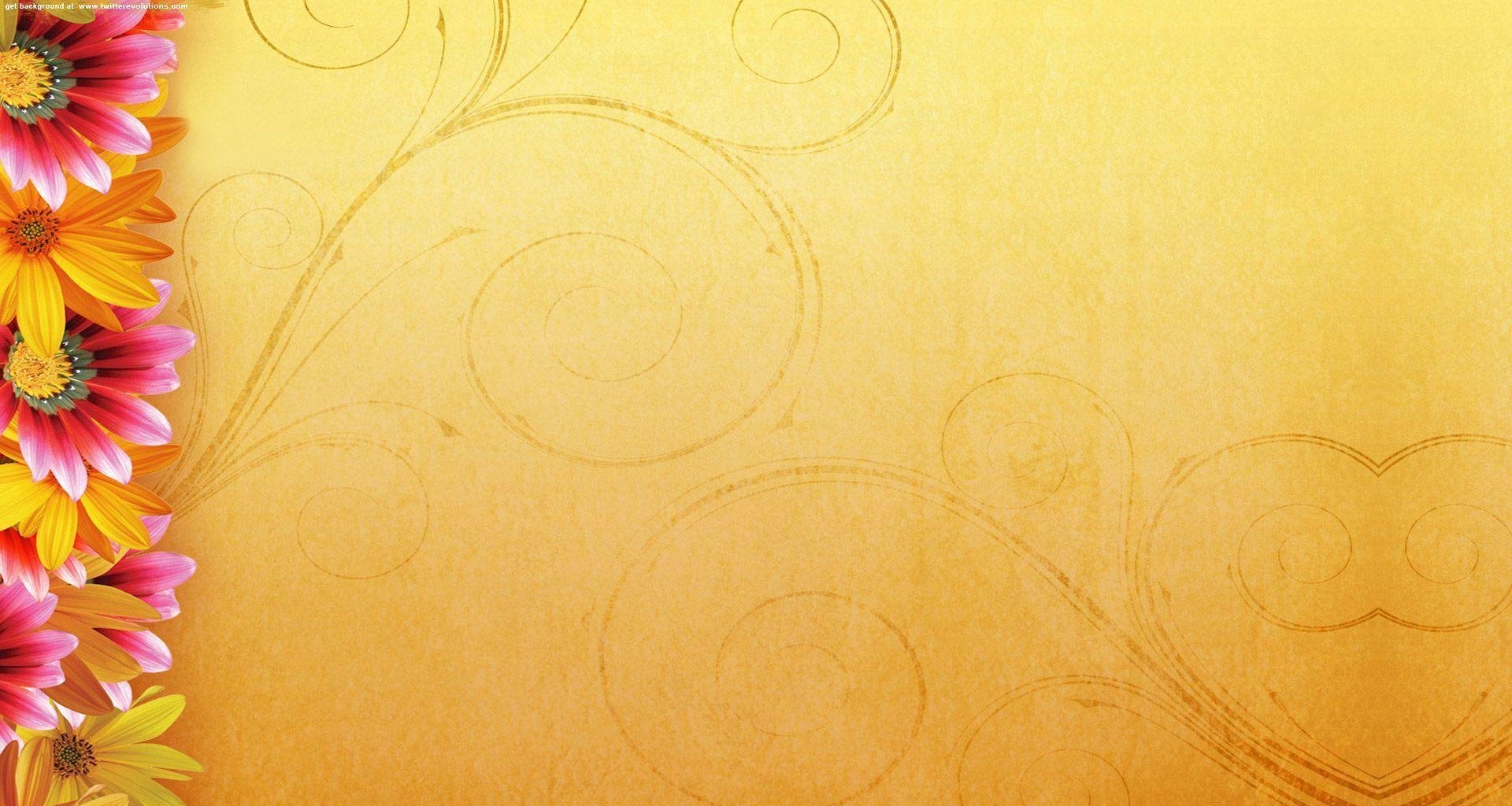 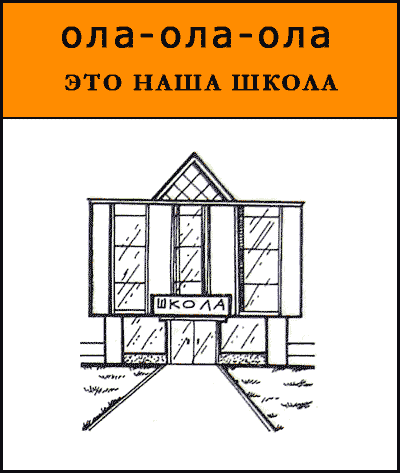 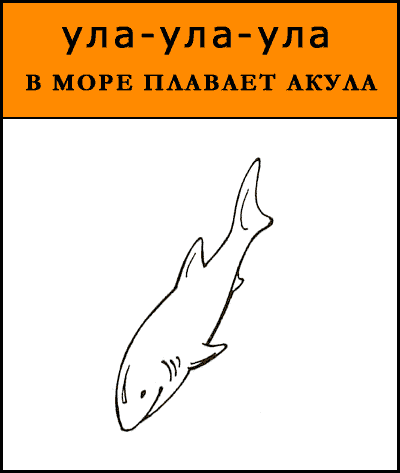 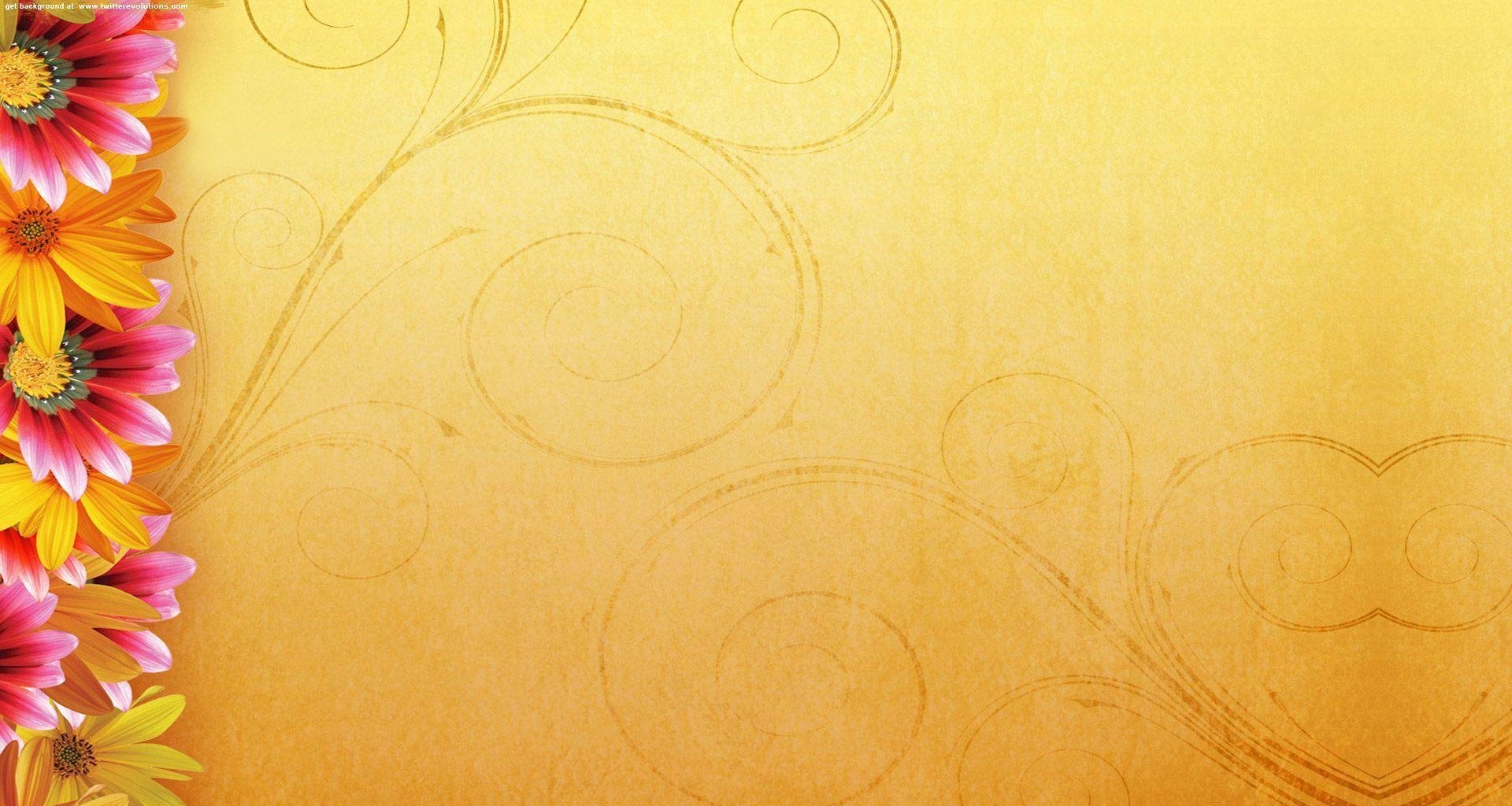 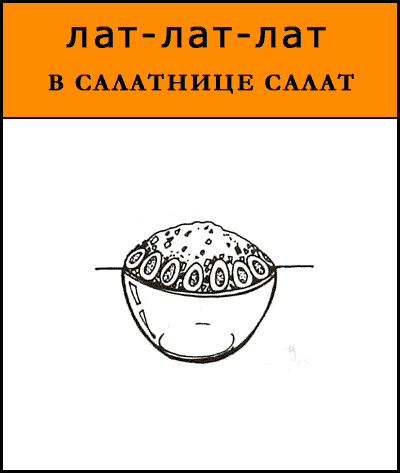 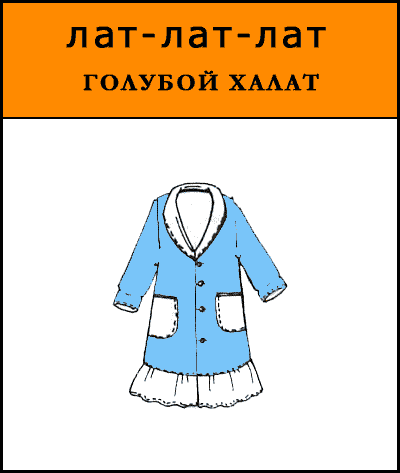 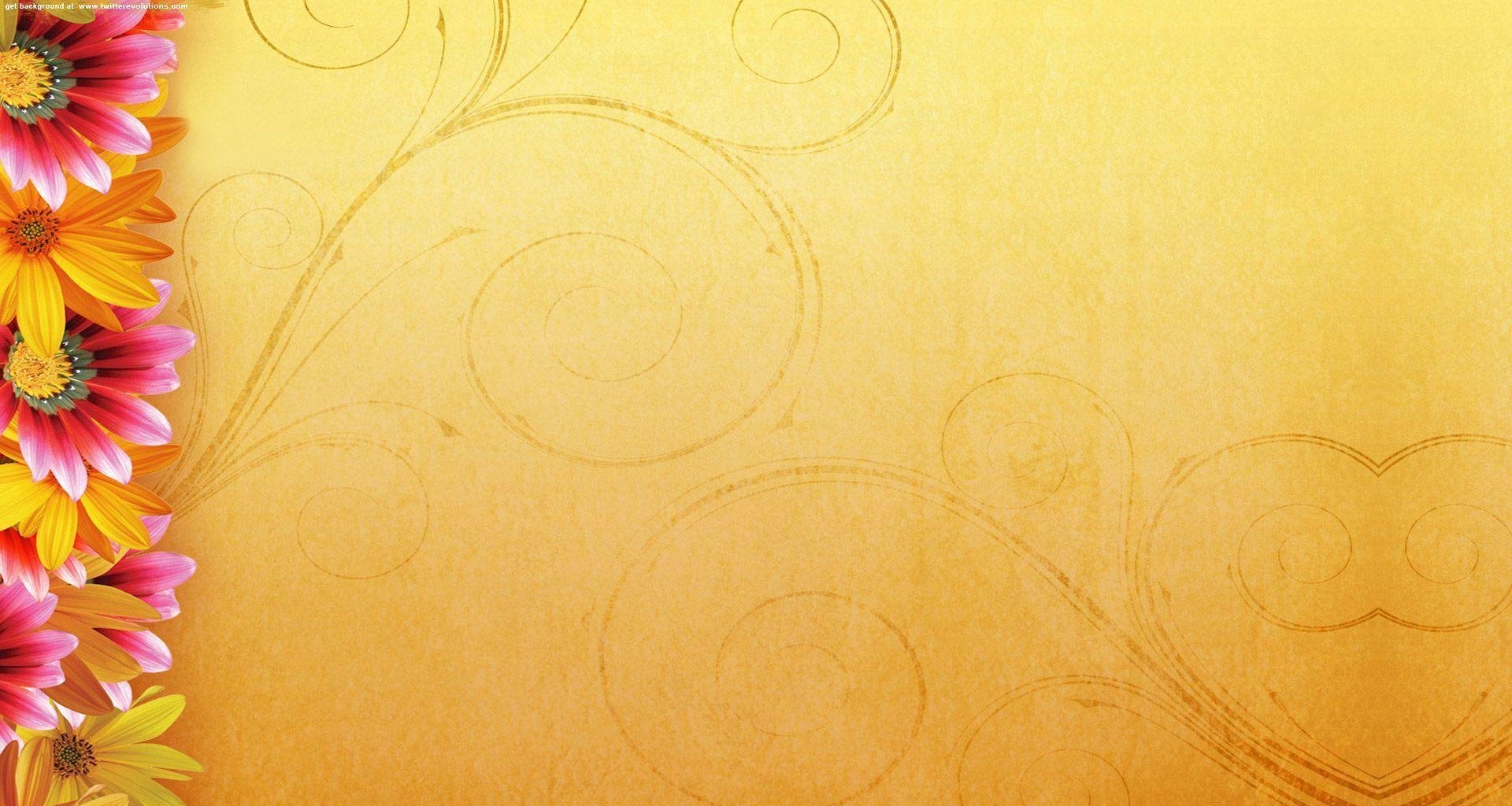 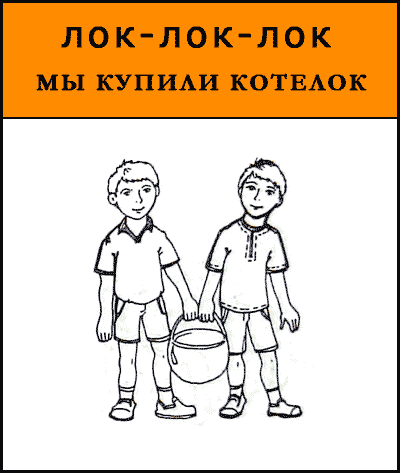 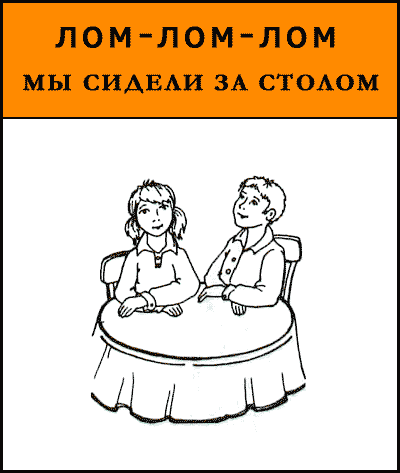 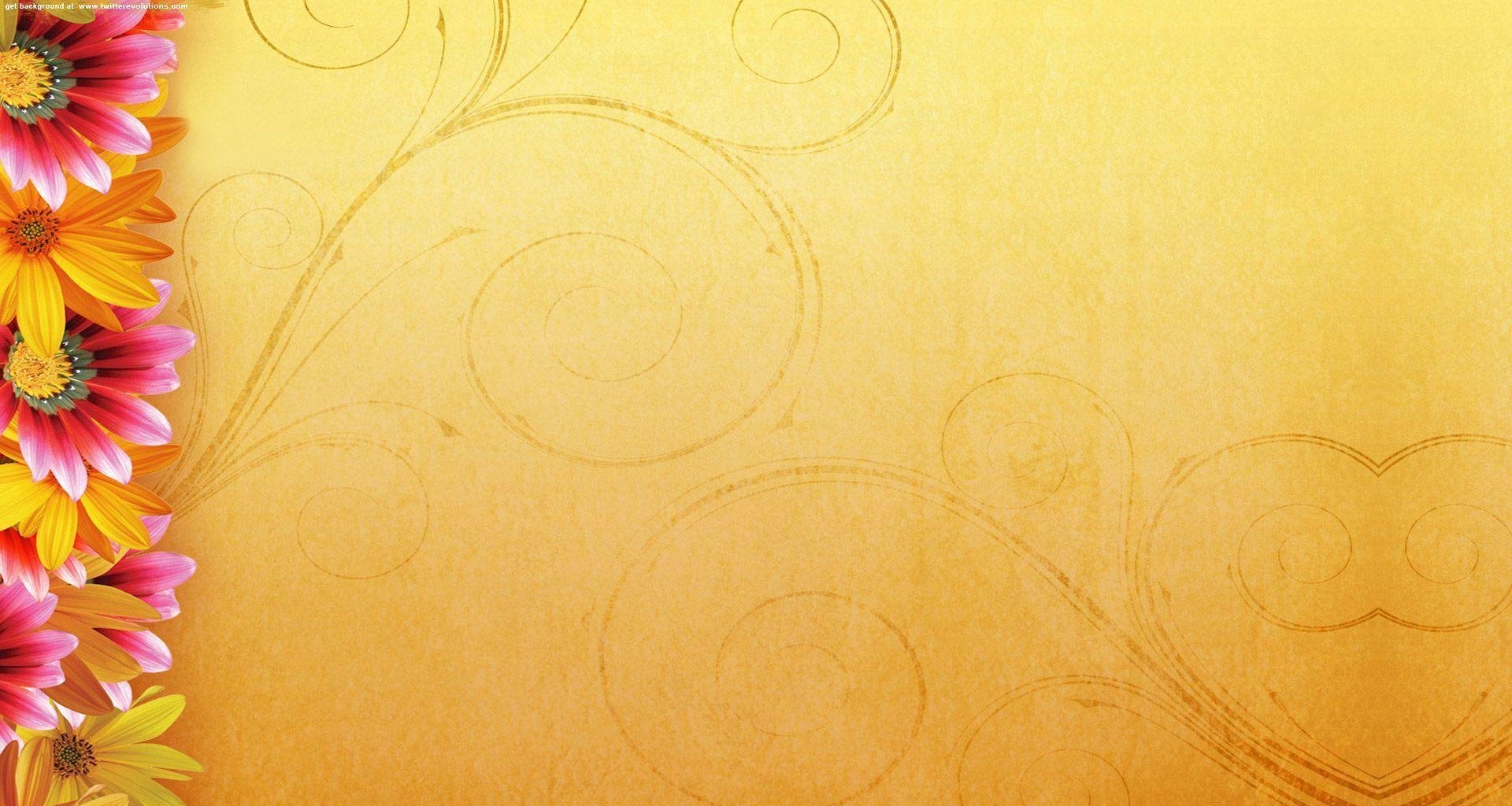 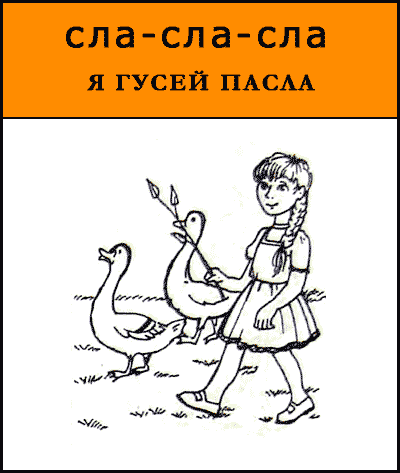 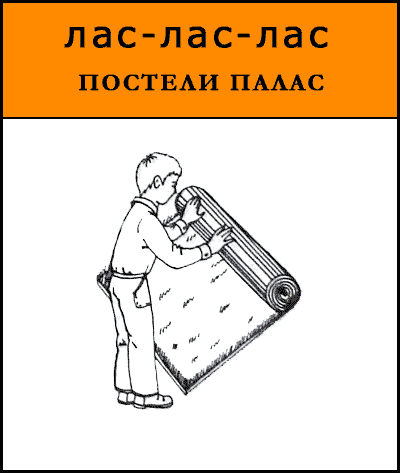 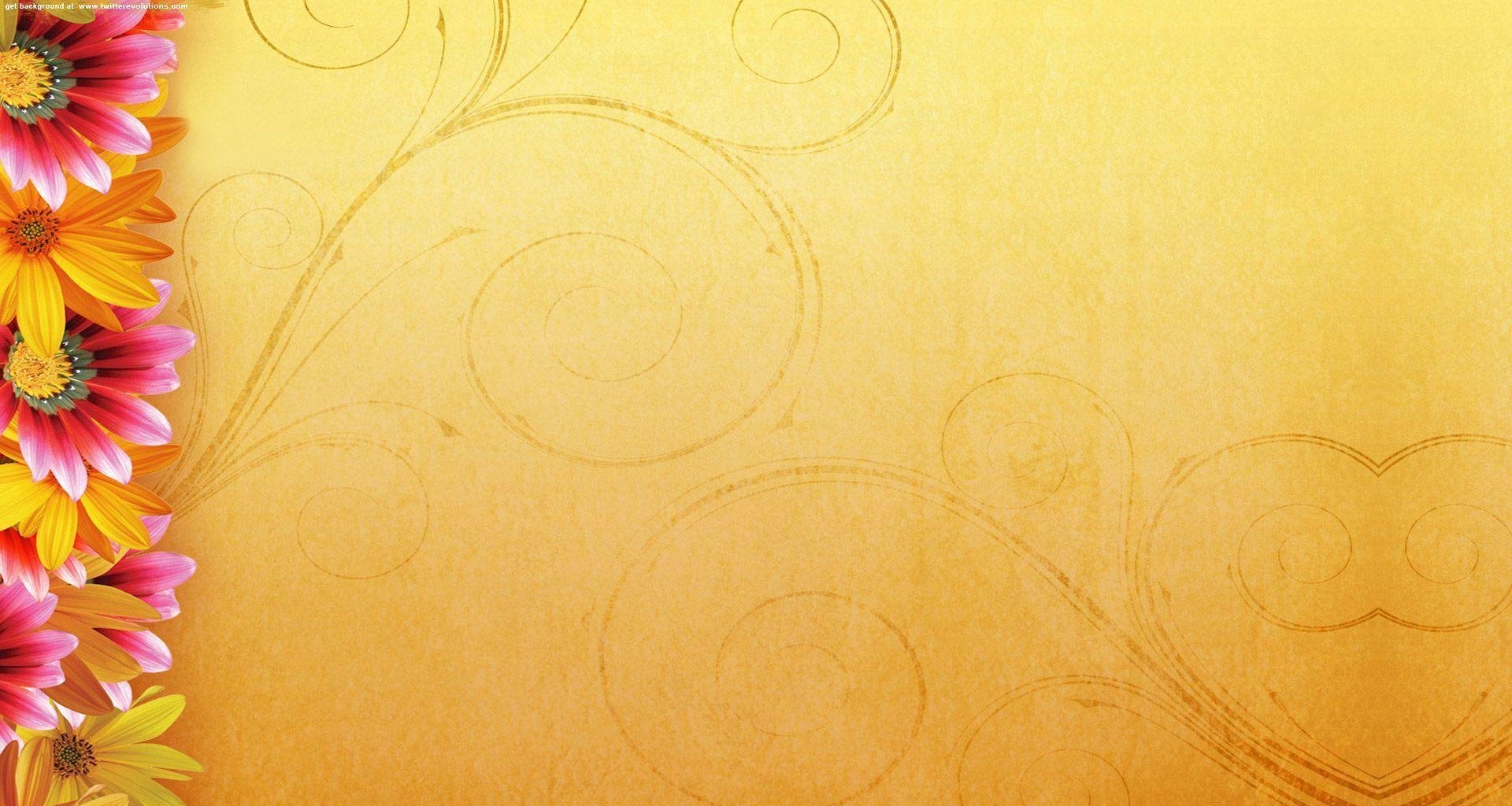 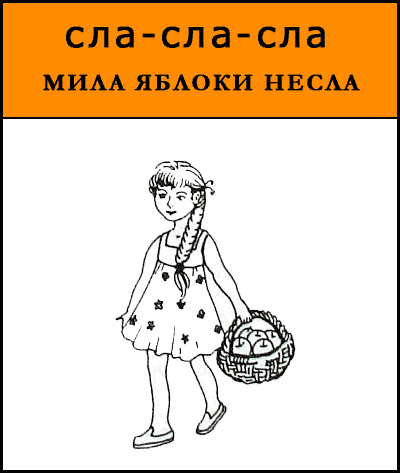 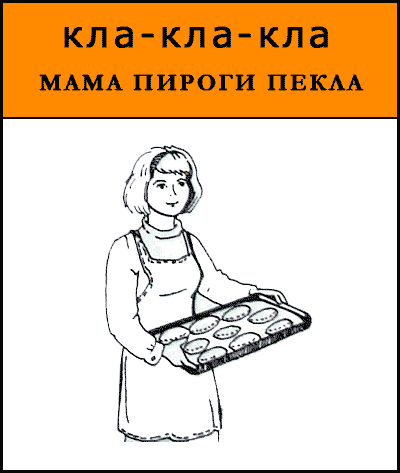 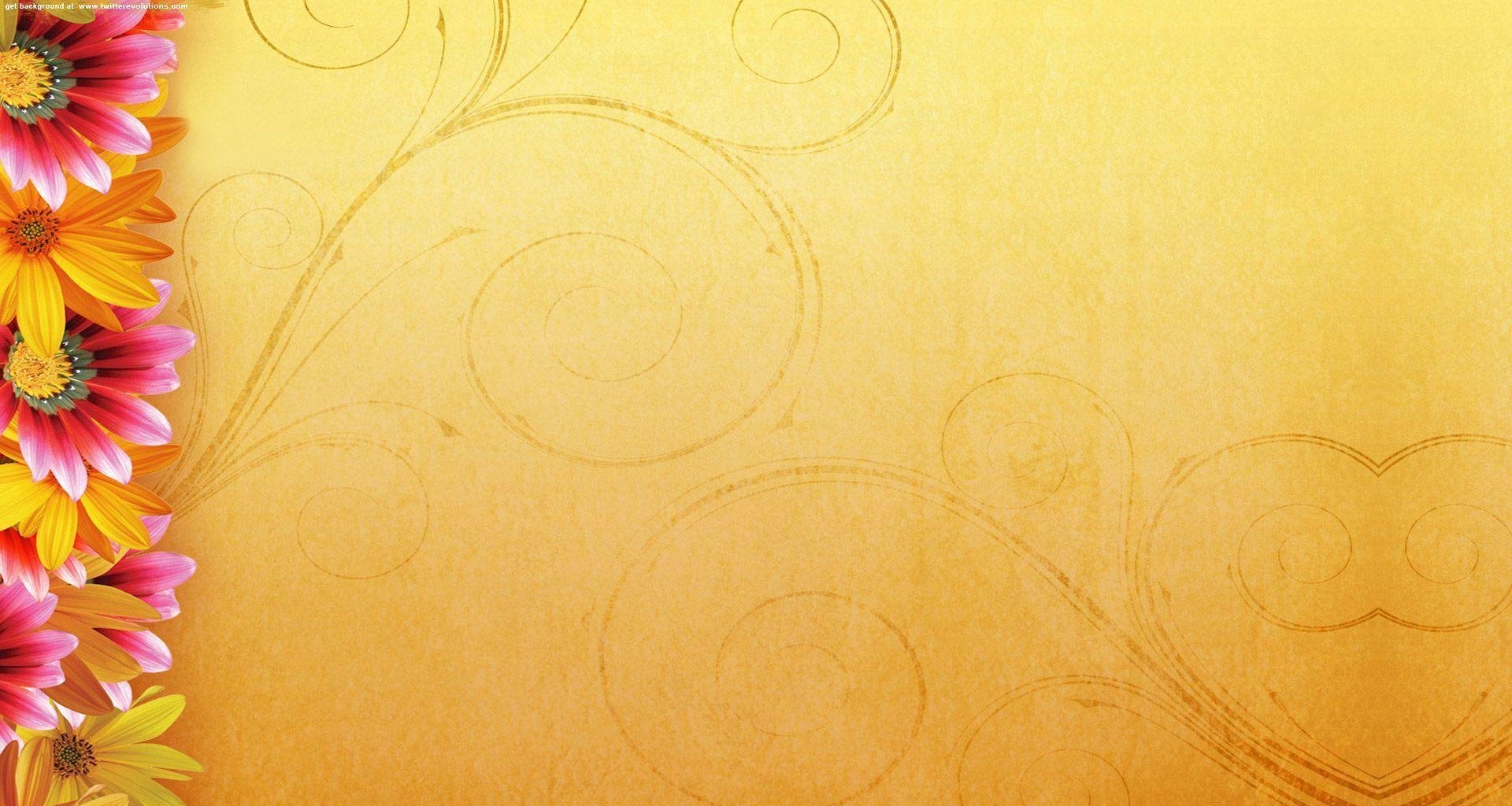 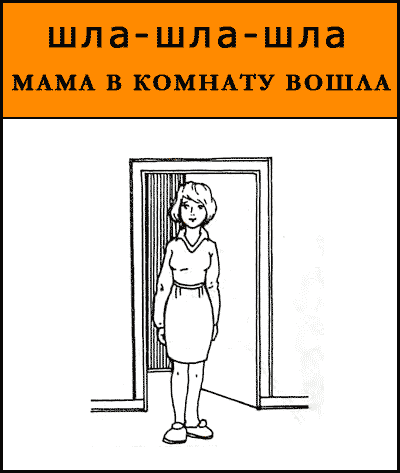 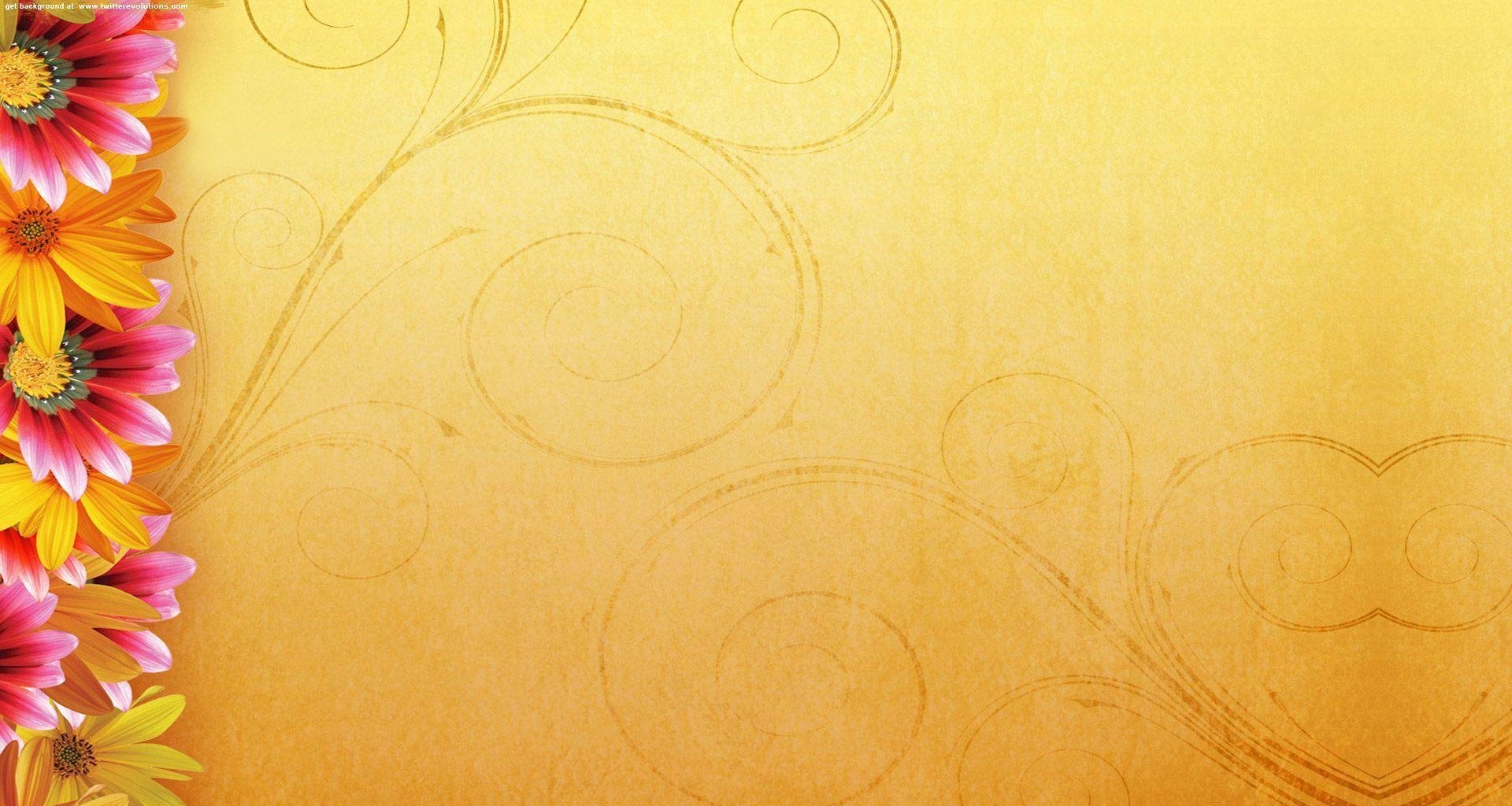